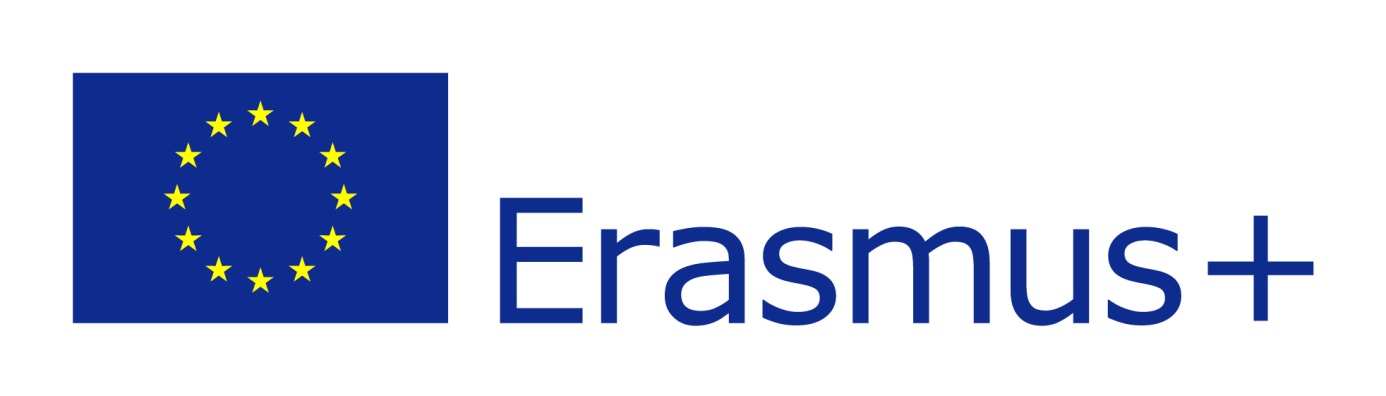 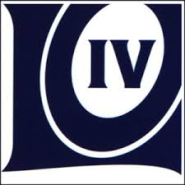 Fit for lifelong Learning – Using Innovative And Digital Utilities And Methods
FLUIDUM 2017-2020
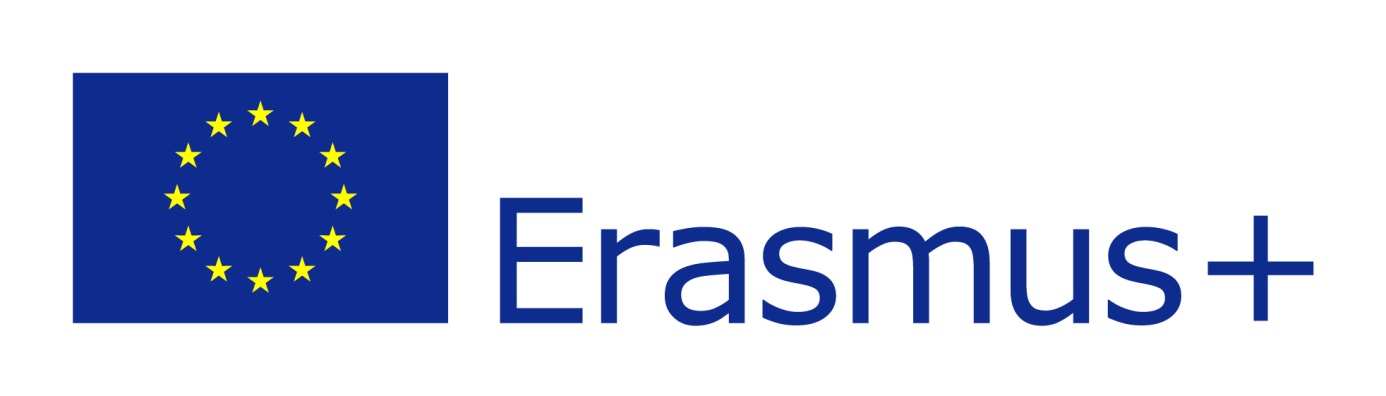 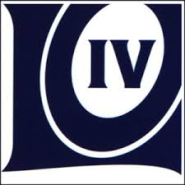 TEACHING FOREIGN AND NATIVE LANGUAGESWITH THE USE OF NEW INNOVATIVE TECHNOLOGIES
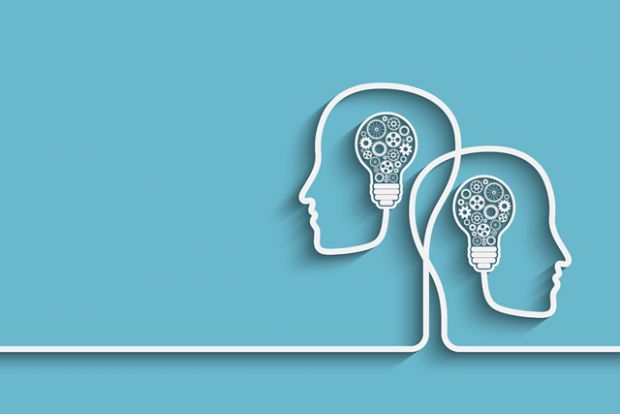 IV Liceum Ogólnokształcące            im. Komisji Edukacji Narodowej        w Poznaniu


Iv high school  in poznan
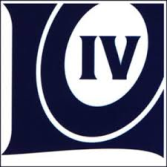 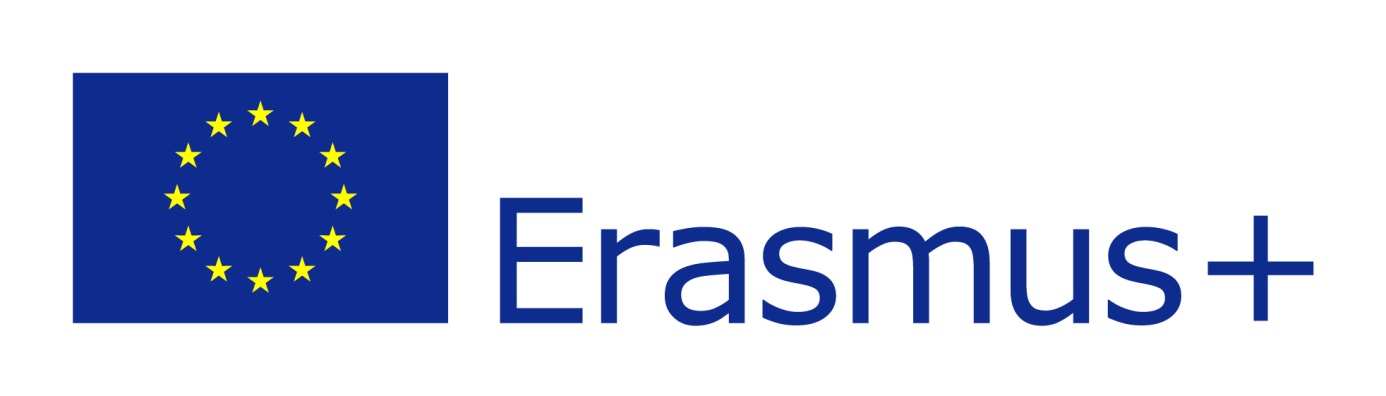 OUR SCHOOL- MAIN INFORMATION
SECONDARY SCHOOL
 STUDENT’S AGE 16-19
 EDUCATION PERIOD: 3 YEARS
      (NEW REFORM: 4 YEARS) 
PREPARES FOR FINAL EXAMS
FINAL EXAM IS THE EXTERNAL EXAM WHICH ALLOWS FOR UNIVERSITY EDUCATION (NO EXTRA EXAMS)
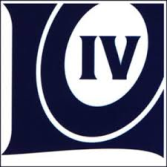 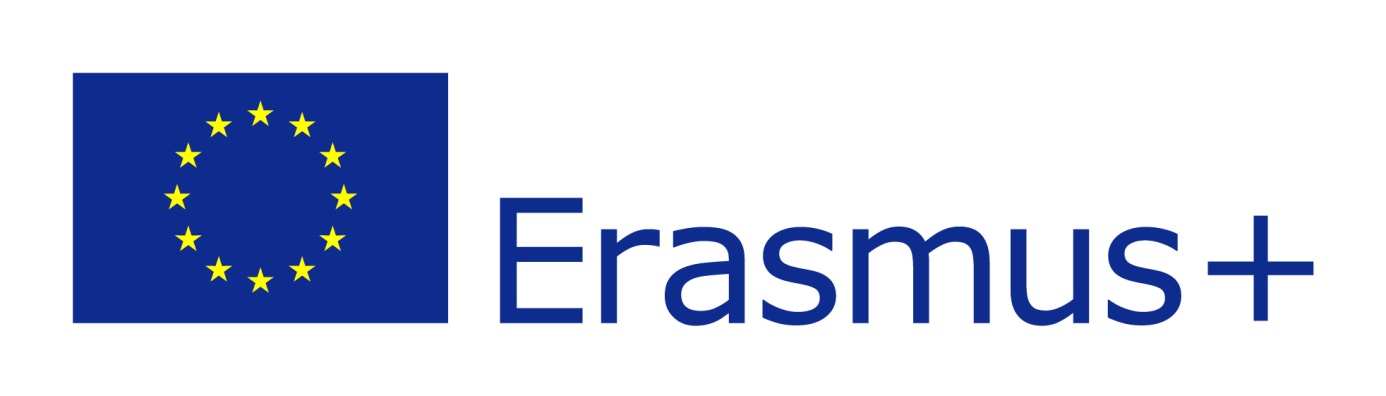 ENGLISH LANGUAGE
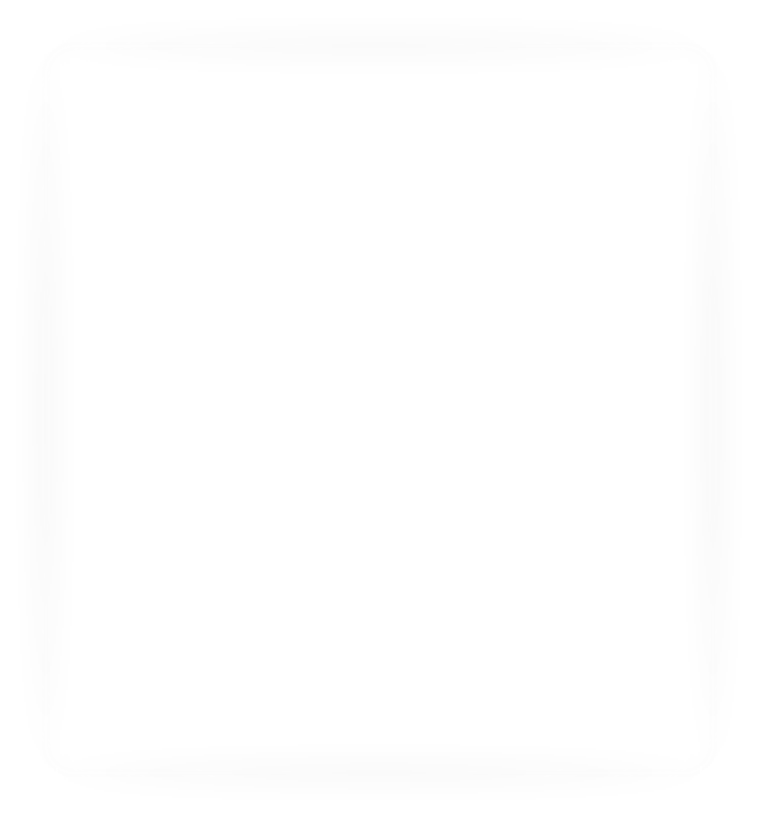 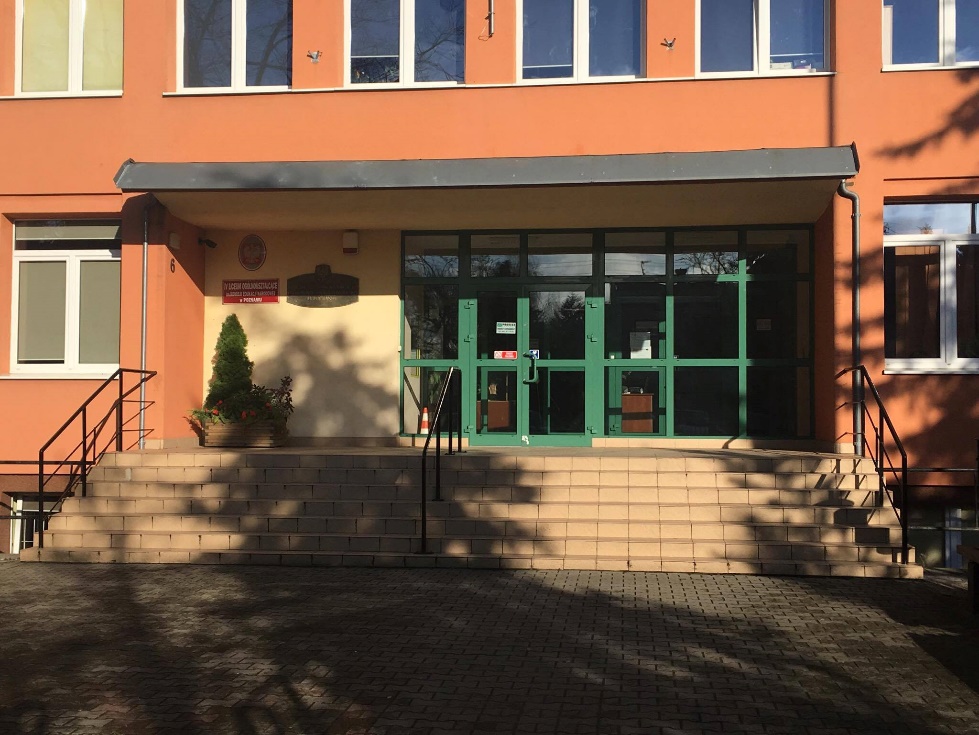 THE FIRST LANGUAGE TAUGHT AS CONTINUATION (610 STUDENTS), THE OTHER ONE  FROM THE BASICS (497 STUDENTS) OR AS CONTINUATION 113 STUDENTS)
A STUDENT CHOOSES THE LEVEL AND THE LANGUAGE
FOREIGN LANGUAGE – OBLIGATORY SUBJECT AT FINAL EXAMS
INTERCLASS EDUCATION
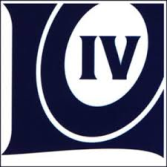 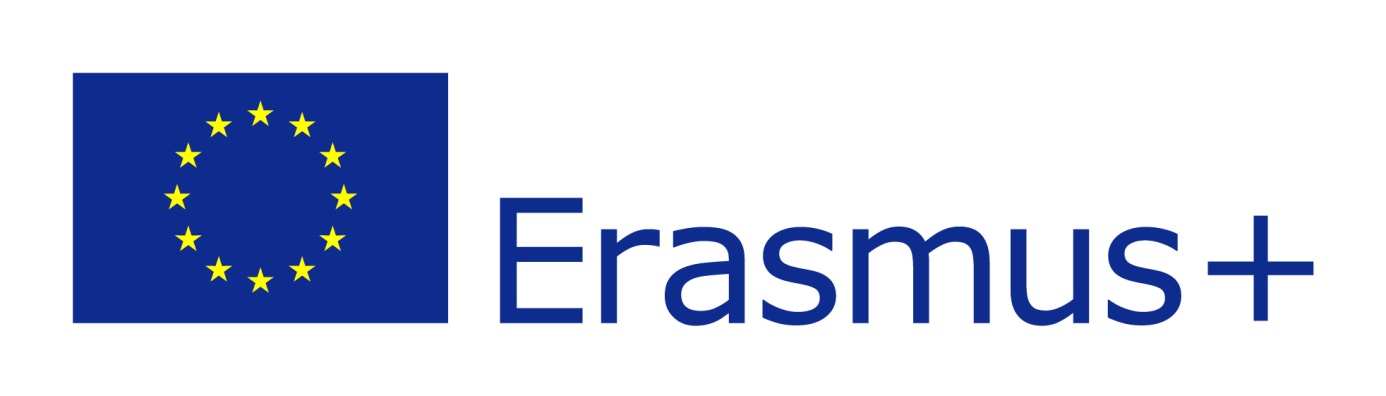 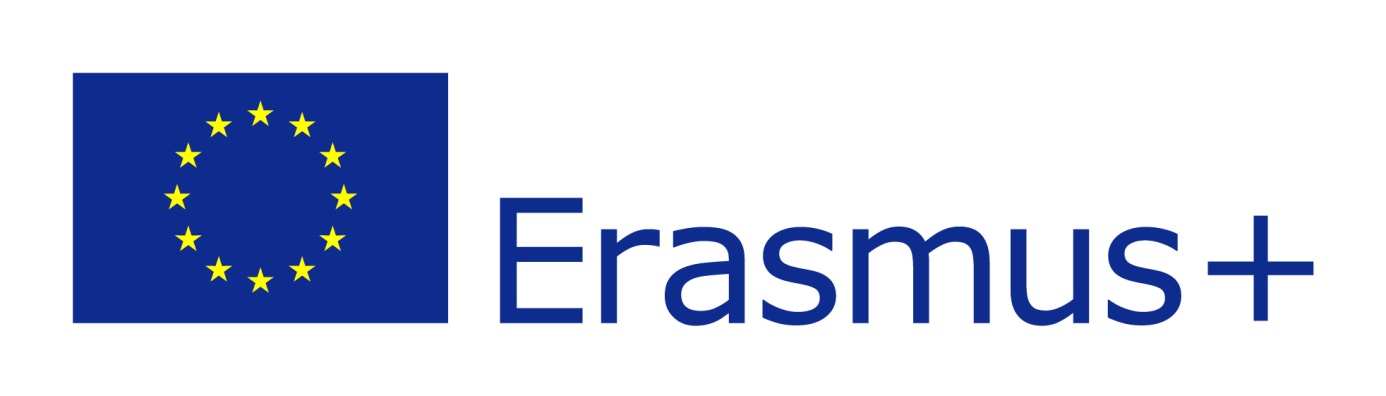 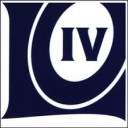 OTHER FOREIGN LANGUAGESGERMAN, FRENCH, SPANISH, RUSSIAN (THE NUMBER OF STUDENTS IN CLASSES 1-3)
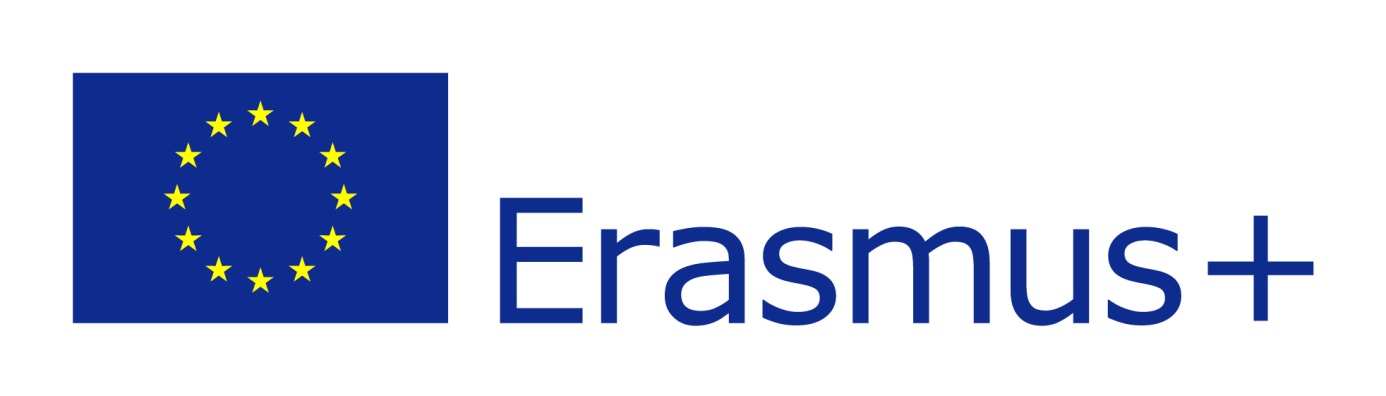 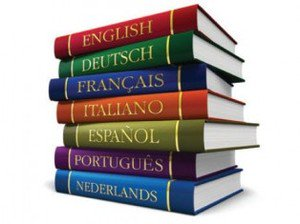 LANGUAGE LESSONS  PER WEEK

ENGLISH LANGUAGE – 3-6 HOURS DEPENDING ON THE CLASS PROFILE (I.E. BILOGY-CHEMISTRY, LAW AND PSYCHOLOGY, ECONOMY, INFORMATION TECHNOLOGY ETC.) 
OTHER LANGUAGES (GERMAN, SPANISH, FRENCH, RUSSIAN) 2 HOURS
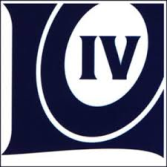 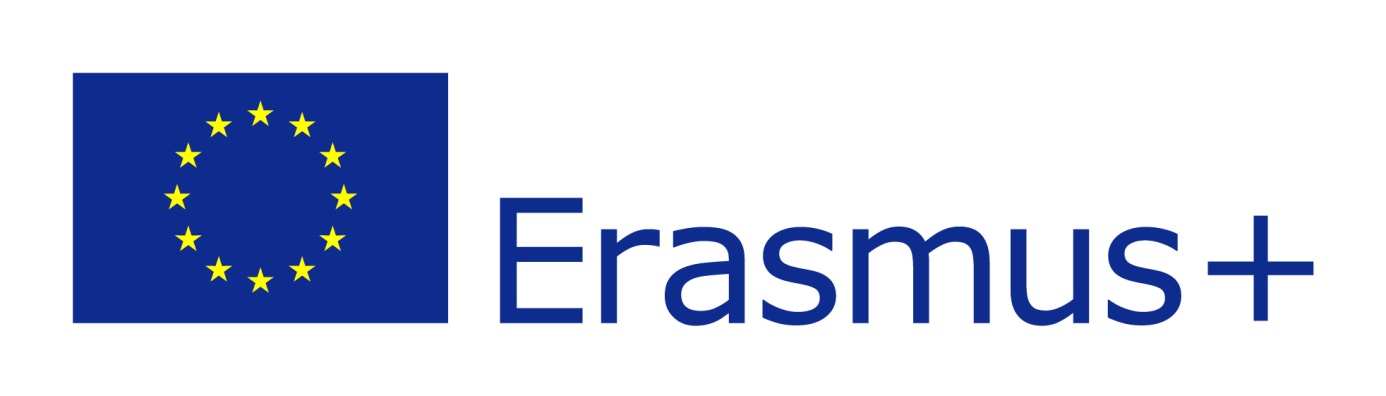 TRADITIONAL METHODS
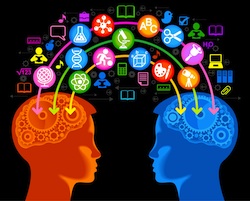 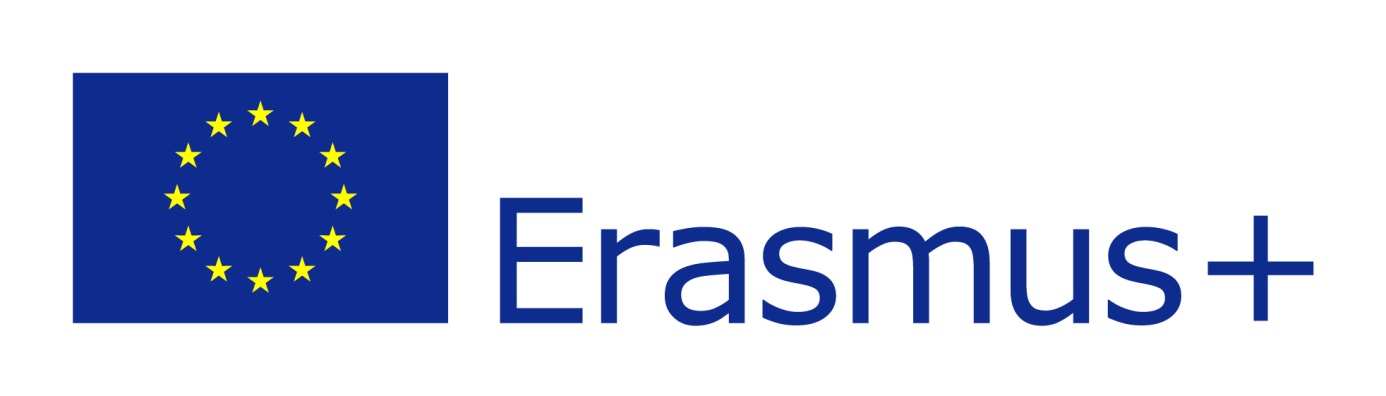 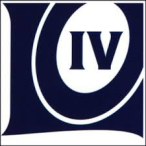 TEACHING A FOREIGN LANGUAGETRADITIONAL METHODS
COURSEBOOK
WORKBOOK
LANGUAGE GAMES
INDIVIDUAL/ GROUP WORK
 ROLE PLAYING DRAMA GAMES
PROJECT WORK
SONGS
LISTENING COMPREHENSION: RECORDINGS FROM THE COURSEBOOK, AUTHENTIC MATERIALS (TV, RADIO, NEWSPAPERS)
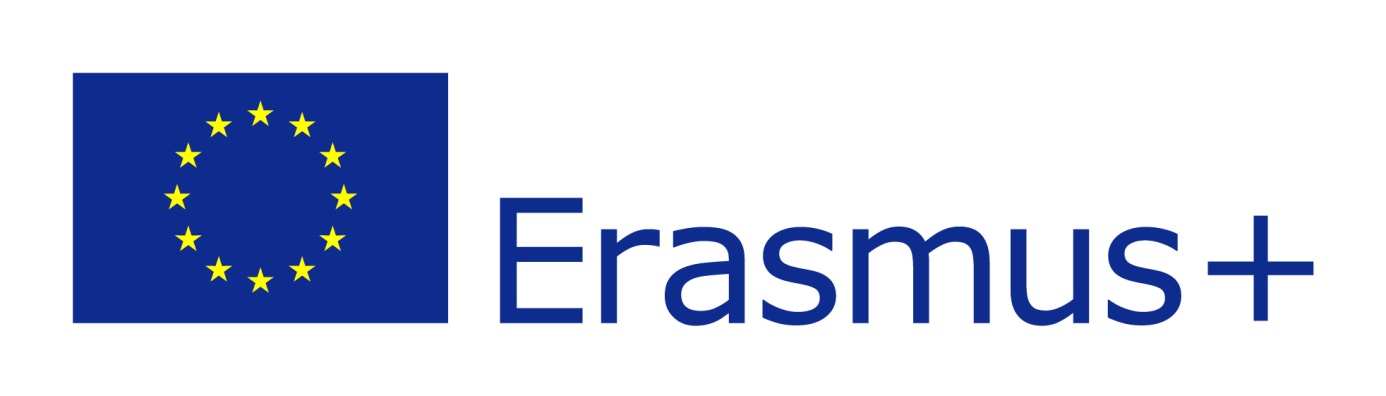 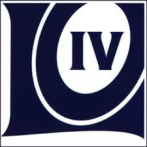 WORKING WITH A TEXT ON FOREIGN LANGUAGE LESSONS
FORMULATING MAIN IDEAS/MAIN PROBLEM OF THE TEXT  – WORKING WITH FINAL EXAM TASKS 
DIFFERING BETWEEN INFORMATION AND OPINION
TRUE/ FALSE EXERCISES 
SOLVING CROSSWORDS ON THE BASIS OF THE TEXT
GAP- FILLING
PUTTING INFORMATION IN CHRONOLOGICAL/ LOGICAL ORDER
ASKING QUESTIONS/ THESIS FOR PARAGRAPHS OF A TEXT
WORD ASSOCIATIONS GAMES
DIDACTIC STORIES
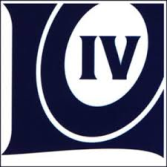 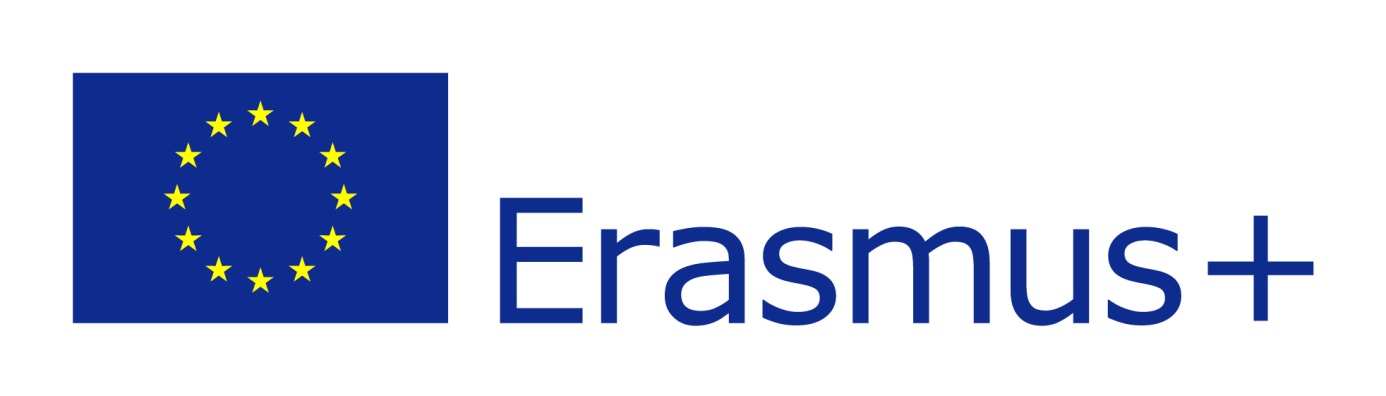 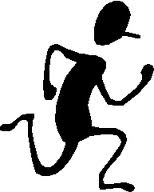 TASK BASED LANGUAGE LEARNING
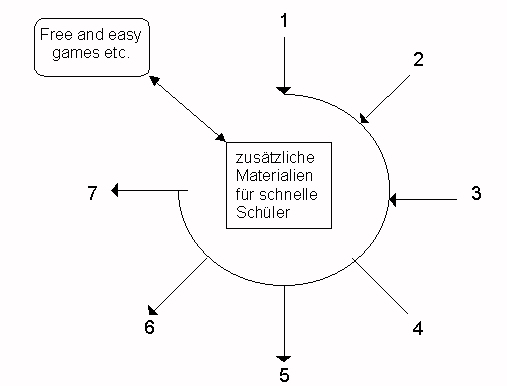 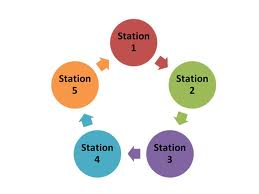 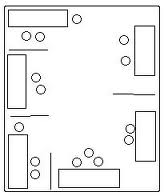 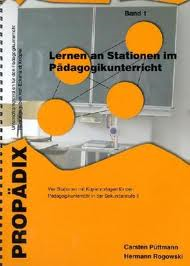 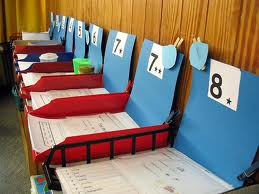 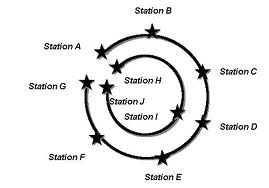 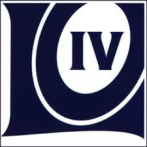 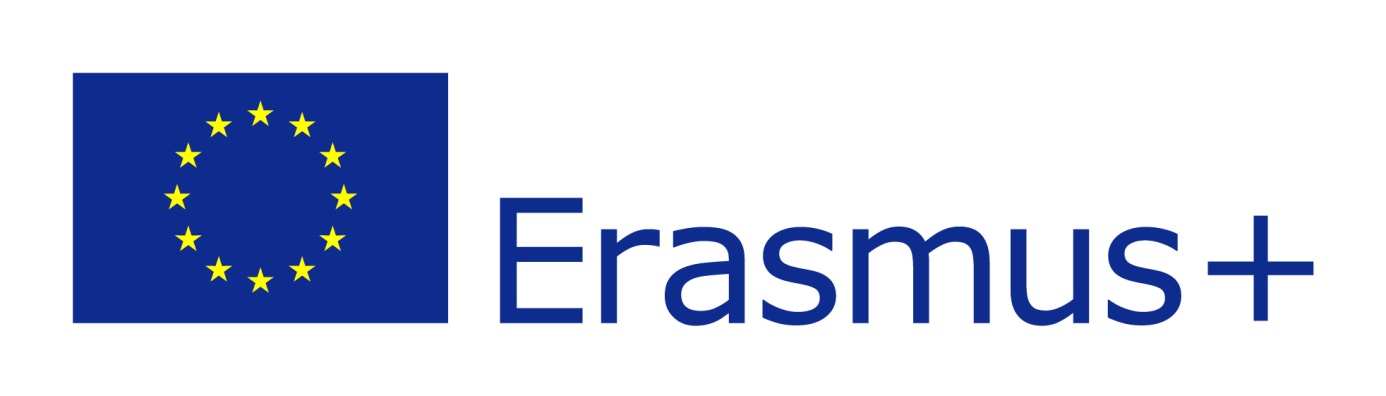 Introducing new technologies to language lessons
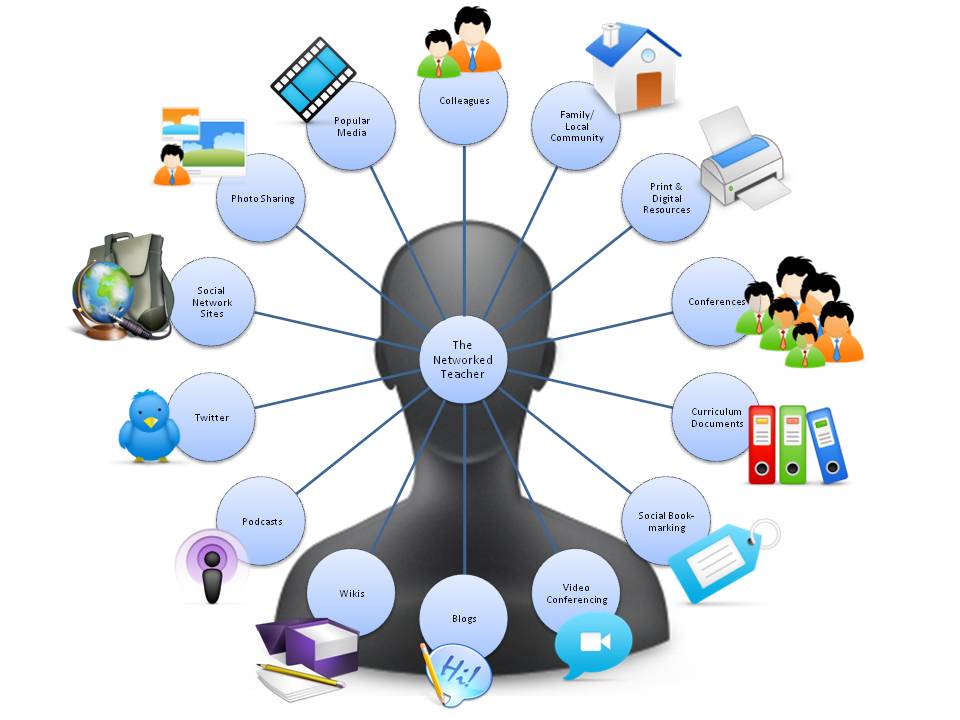 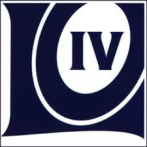 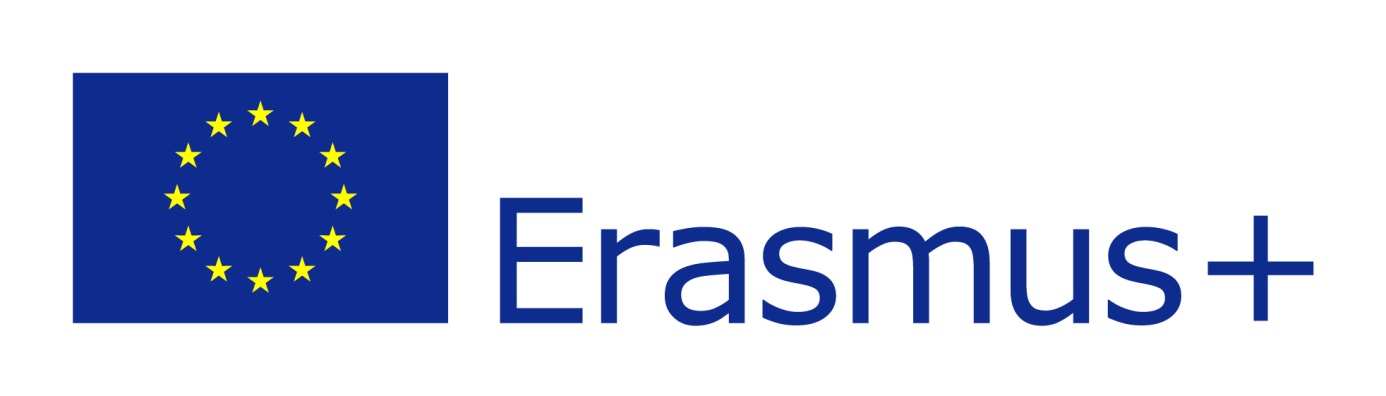 OUR PREPERATION FOR NEW INNOVATIVE TECHNOLOGIES
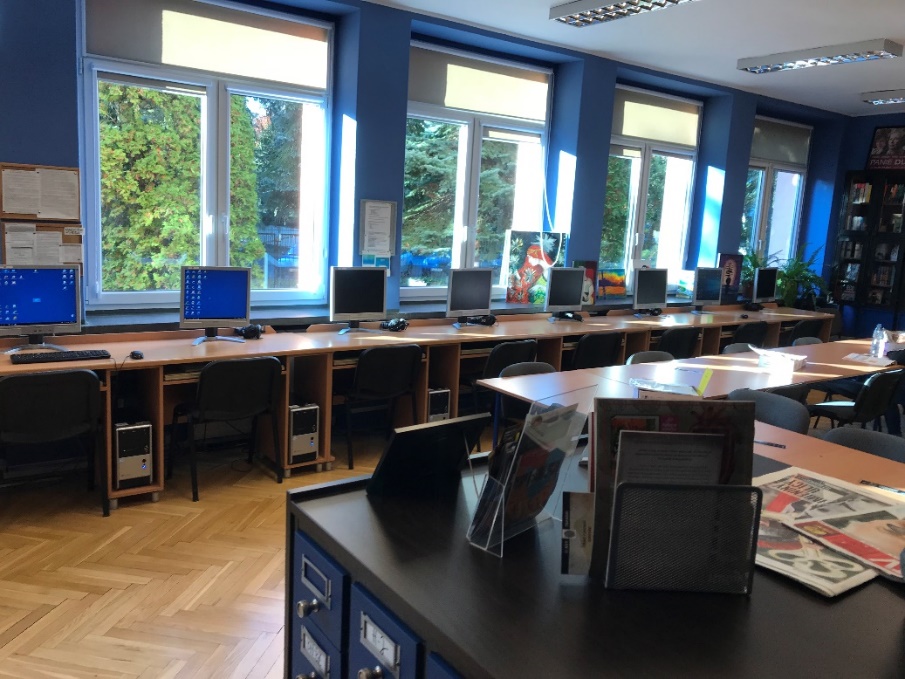 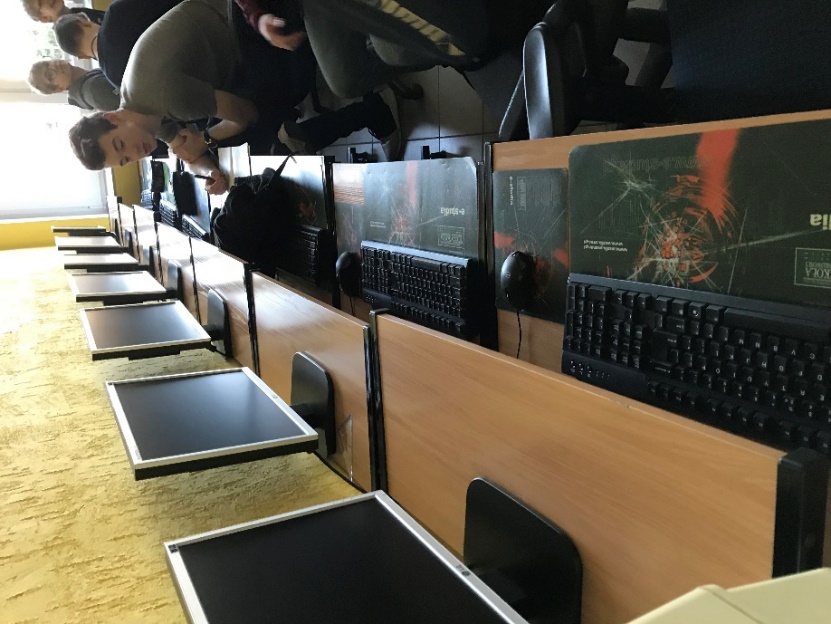 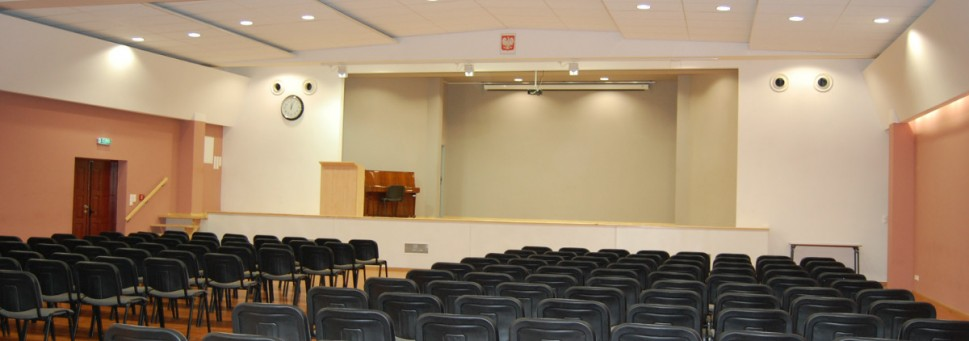 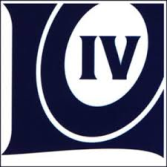 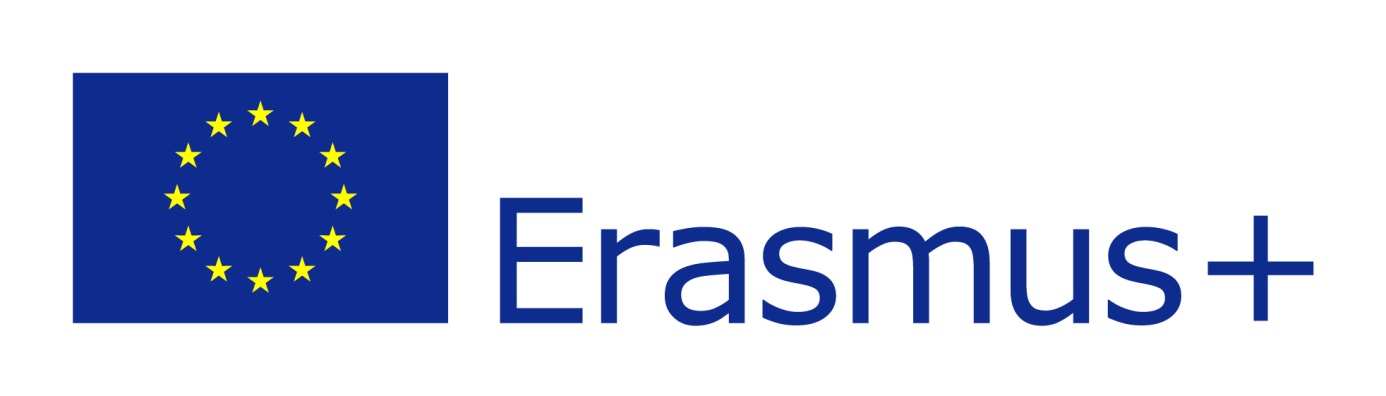 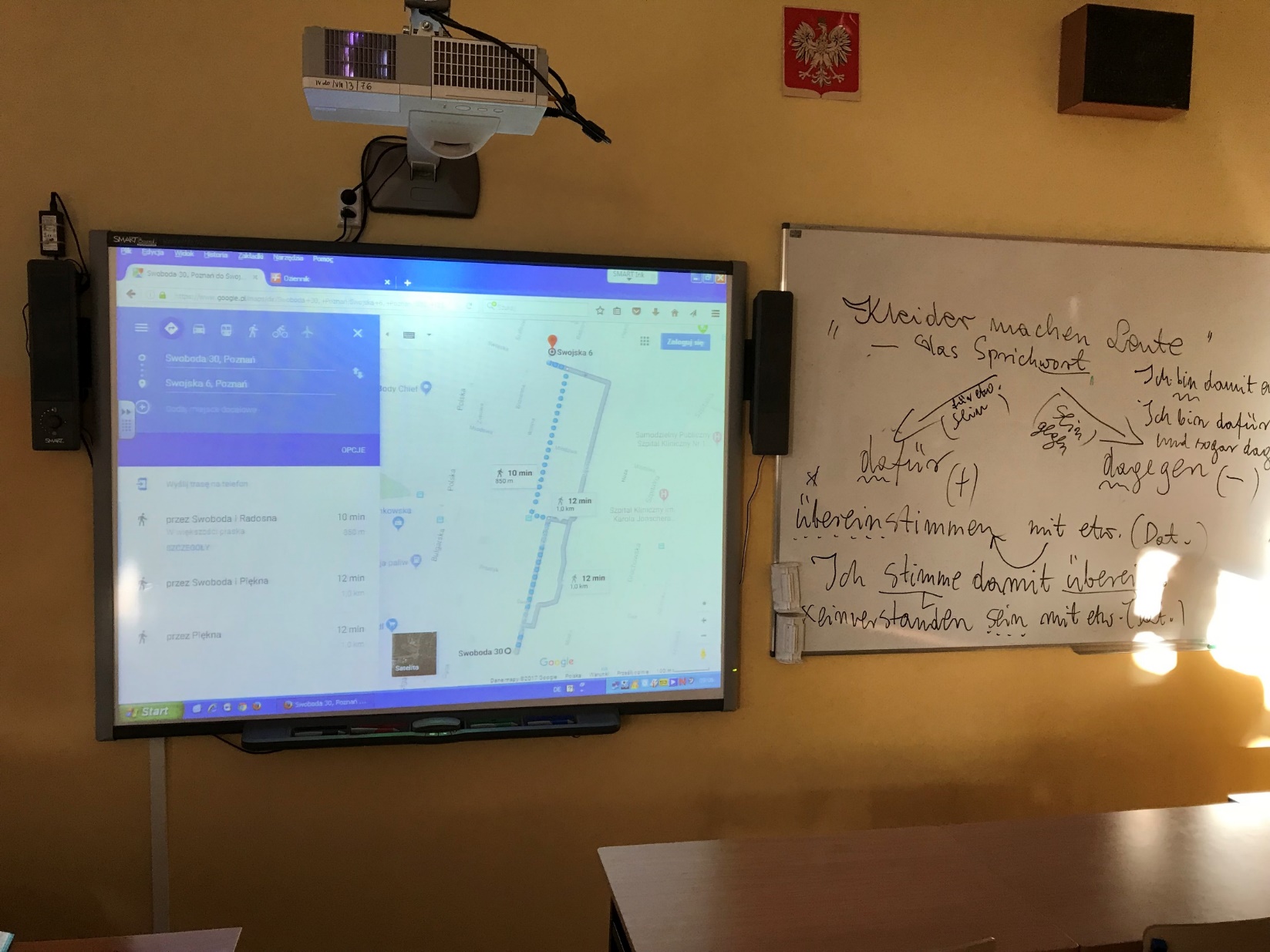 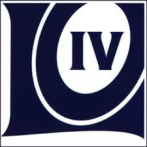 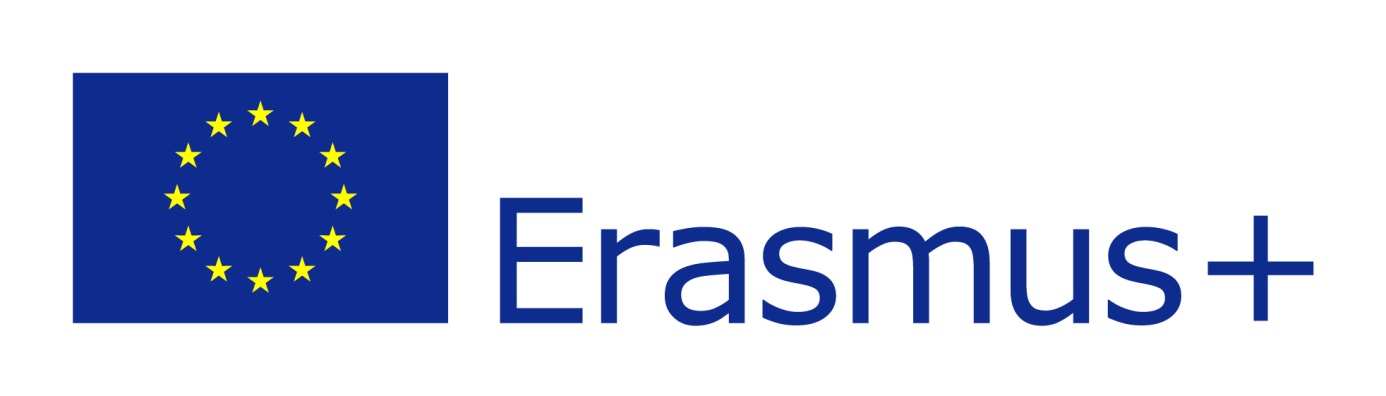 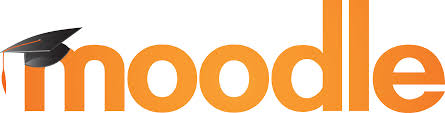 OPEN - SOURCE LEARNING PLATFORM
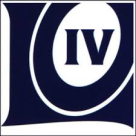 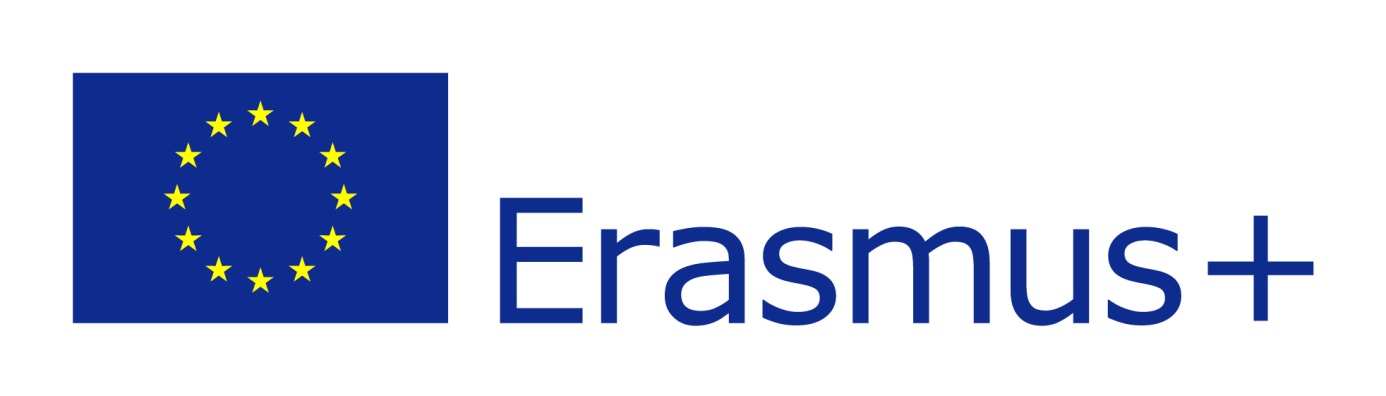 SKYPE LESSONS WITH NATIVE SPEAKERS
ONLINE LESSONS WITH OUR PROJECT PARTNER LANGUAGE SCHOOL IN DERRY – LESSONS BASED ON SPEAKING, ENGLISH AND IRISH PHONETICS, CULTURE AND HISTORY OF THE EMERALD ISLE
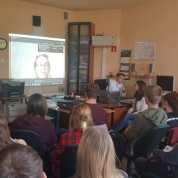 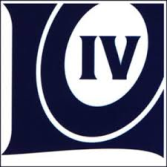 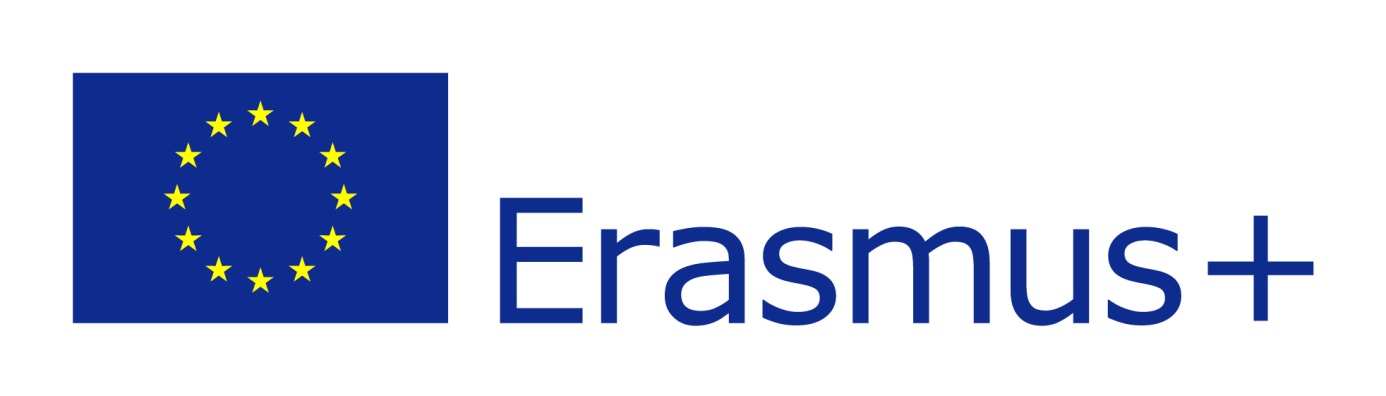 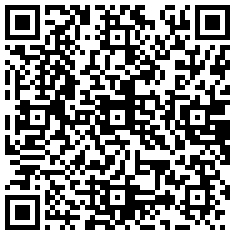 EVALUATION TASKS – ONLINE WORKSHEETS
ONLINE COURSEBOOKS
PODCASTS 
QUIZLET, KAHOOT
QR CODES
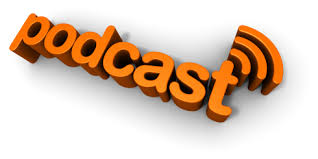 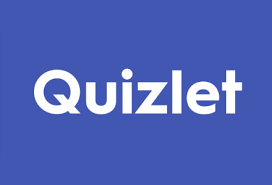 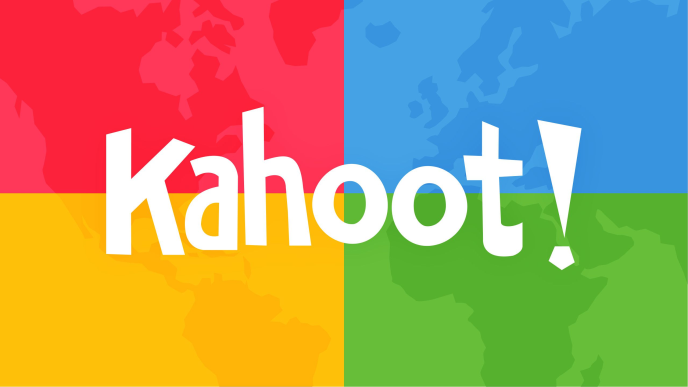 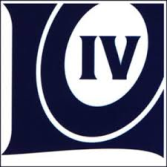 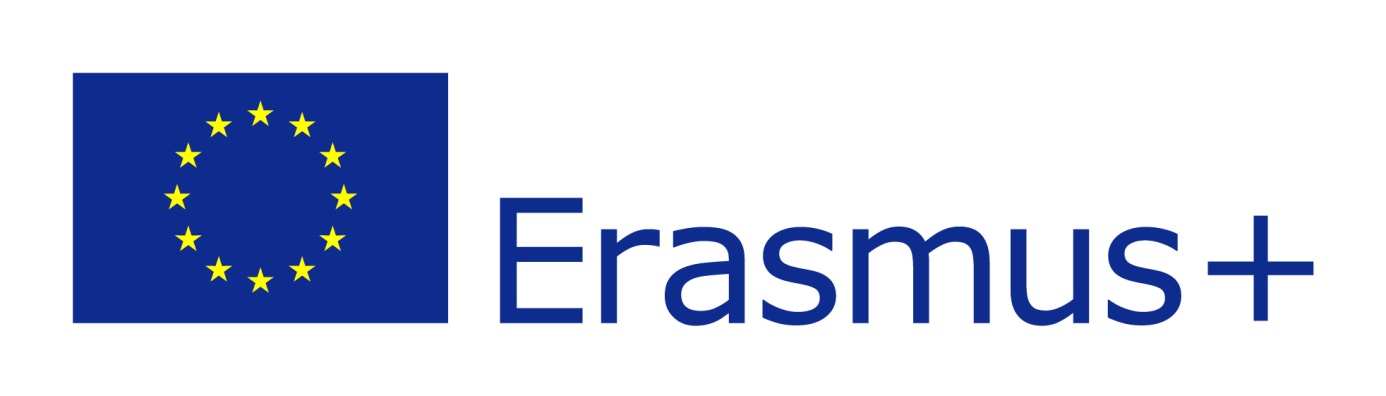 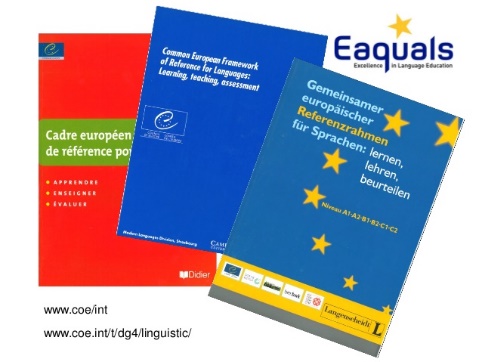 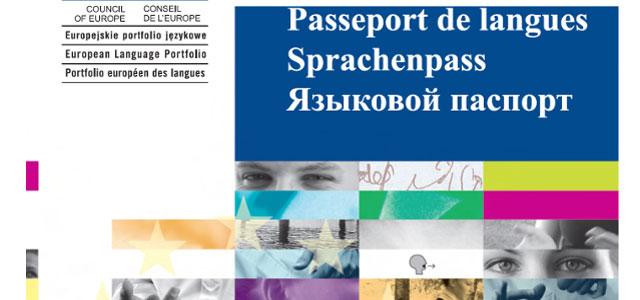 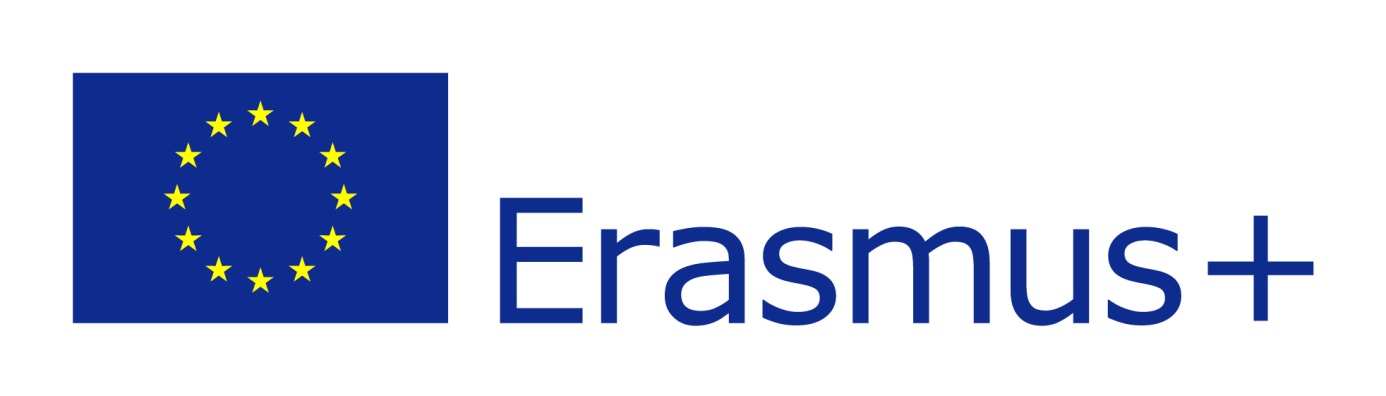 Content and Language Integrated Learning (CLIL)Noticing of the language by the learnersFocus on lexis rather than grammar
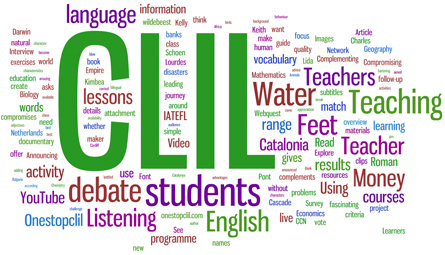 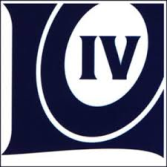 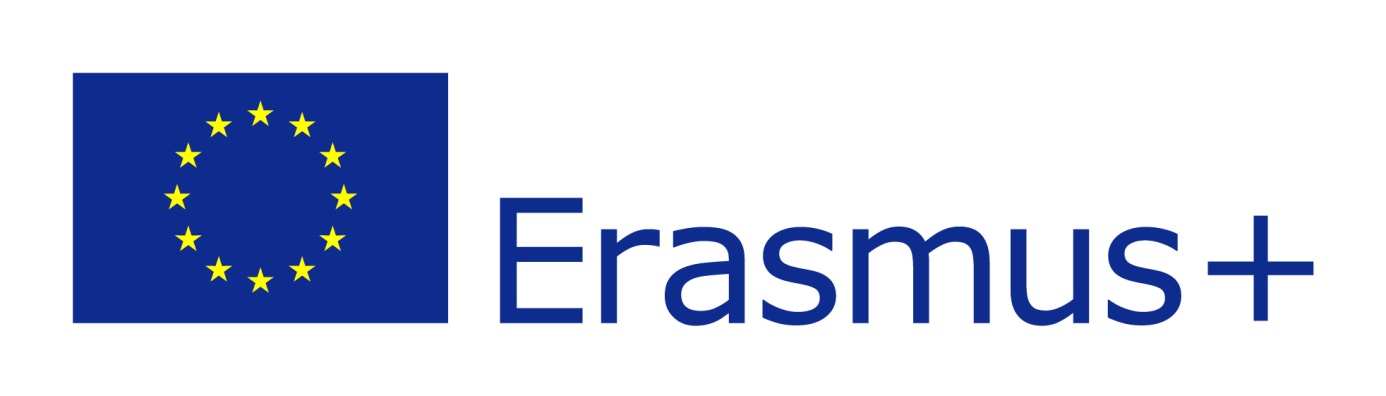 TRADITIONAL METHODS OF TEACHING POLISH LANGUAGE
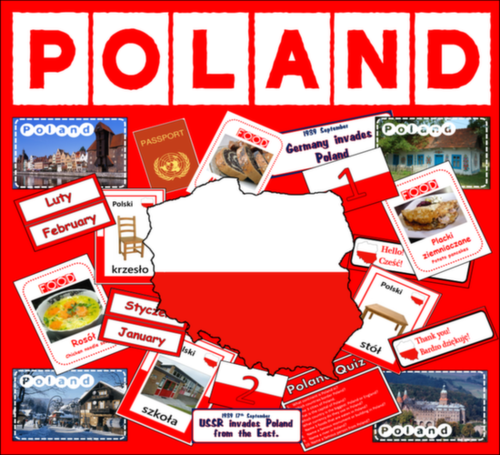 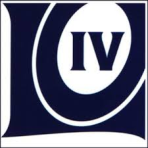 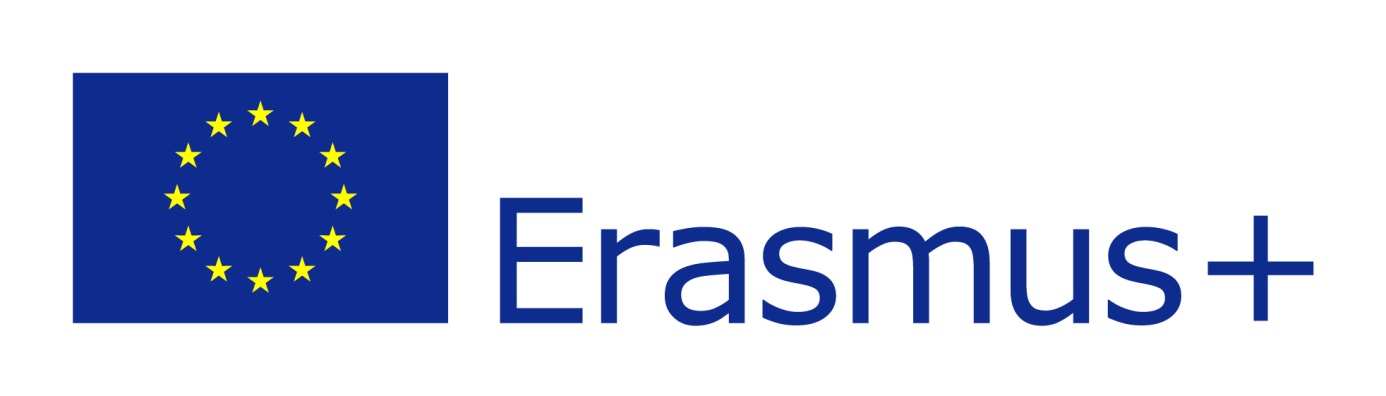 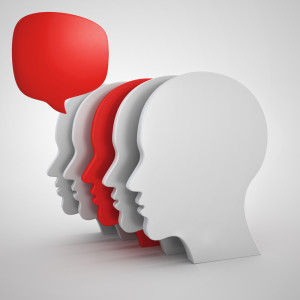 DISCUSSION
GROUP WORK
PRESENTATIONS AND LECTURES
DRAMA BASED TASKS
PROJECT WORK
PROBLEM-BASED METHODS OF TEACHING
BRAINSTORMING
PSYCHOLOGICAL DIDACTIC GAMES
PANEL DISCUSSIONS
DECISION-MAKING DIDACTIC GAMES
ROLE – PLAYING GAMES
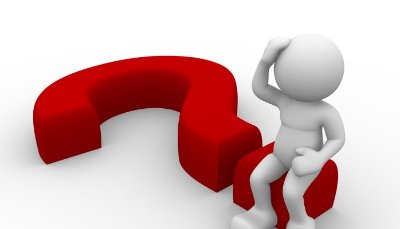 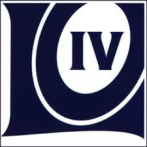 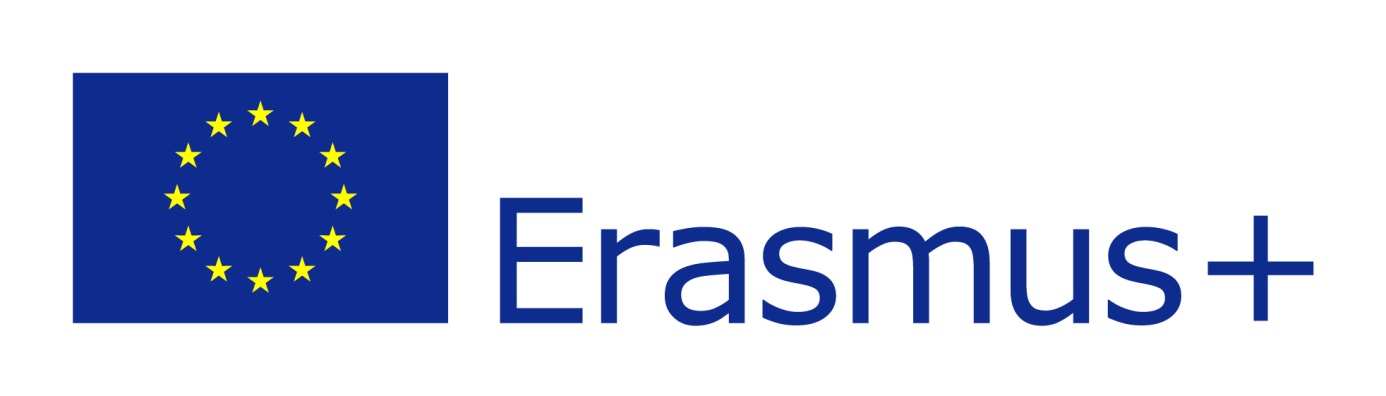 WORKING WITH A TEXT ON POLISH LESSONS
WORKING WITH A TEXT 
FORMULATING THE MAIN IDEA OF THE TEXT
FINDING SYNONIMIC WORDS AND EXPRESSIONS FOR PARAHRAPHS
PARAPHRASING THE MAIN IDEA OF THE TEXT
DIFFERING BETWEEN INFORMATIONA AND OPINION
TRUE AND FALSE TASKS
SOLVING CROSSWORDS ON THE BASIS OF THE TEXT
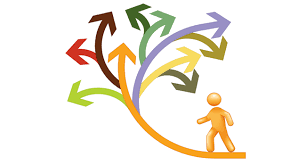 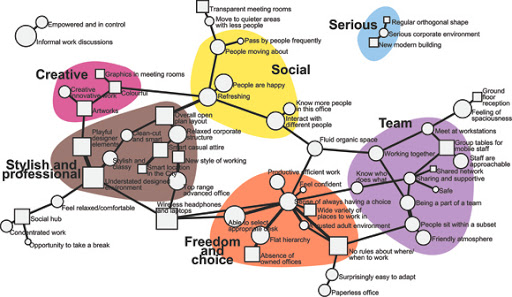 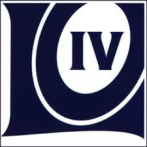 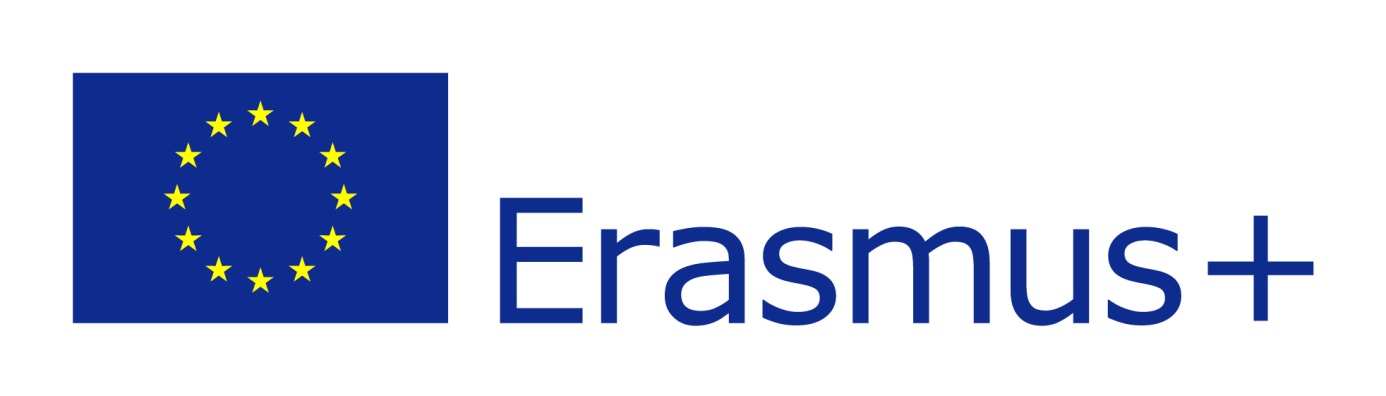 Teaching A native language with modern INNOVATIVE methods
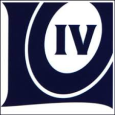 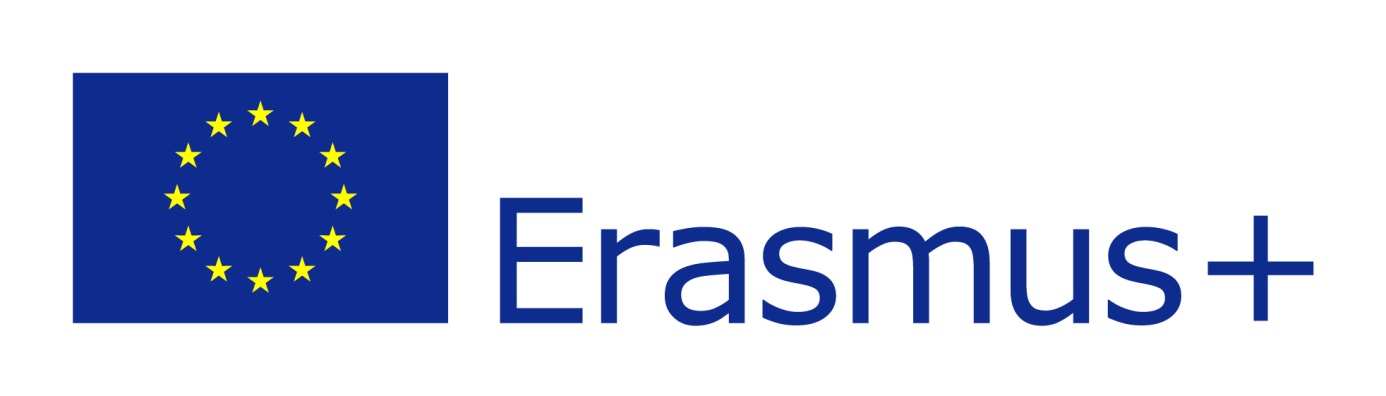 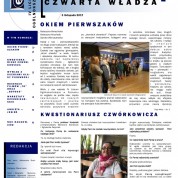 SCHOOL NEWSPAPER
VIDEO BLOG https://youtu.be/cqFSvzhm17w
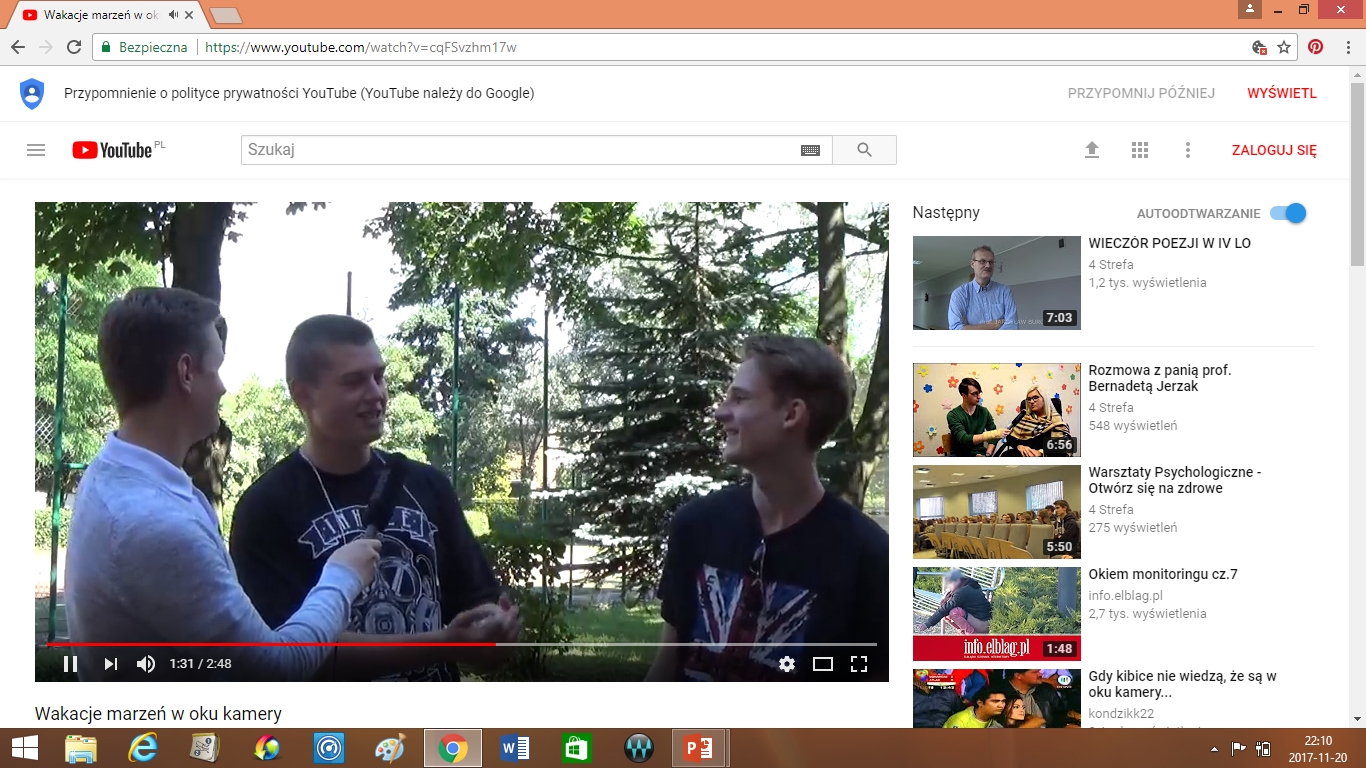 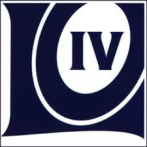 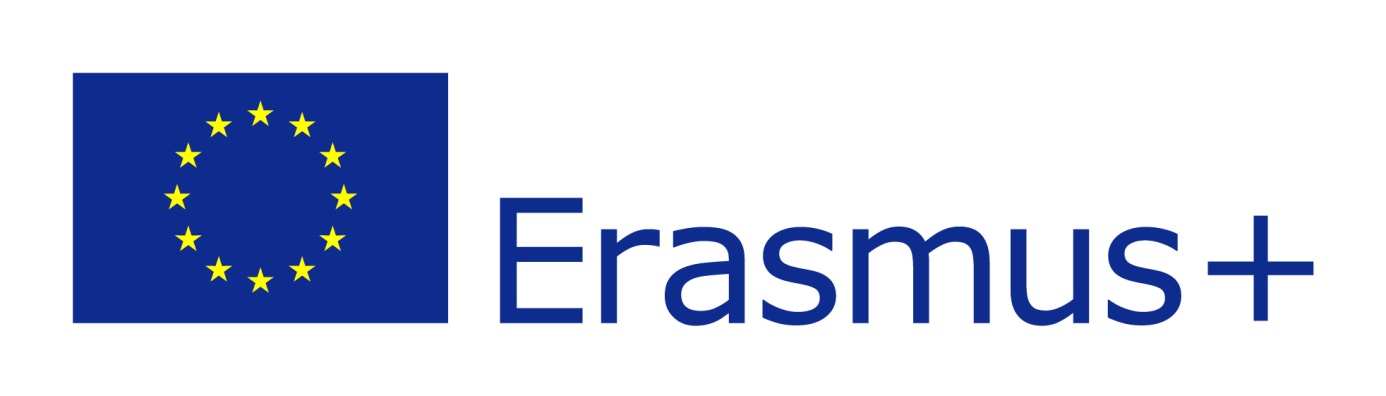 POWERPOINT PRESENTATIONS
INTERNET AS THE MAIN SOURCE OF INFORMATION

www.cke.edu.pl
język-polski.pl
edulandia.pl
etc.
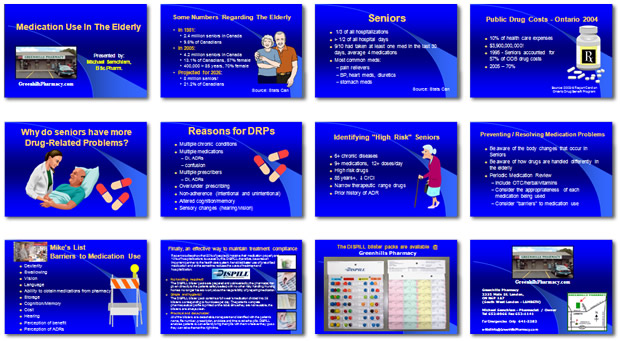 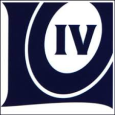 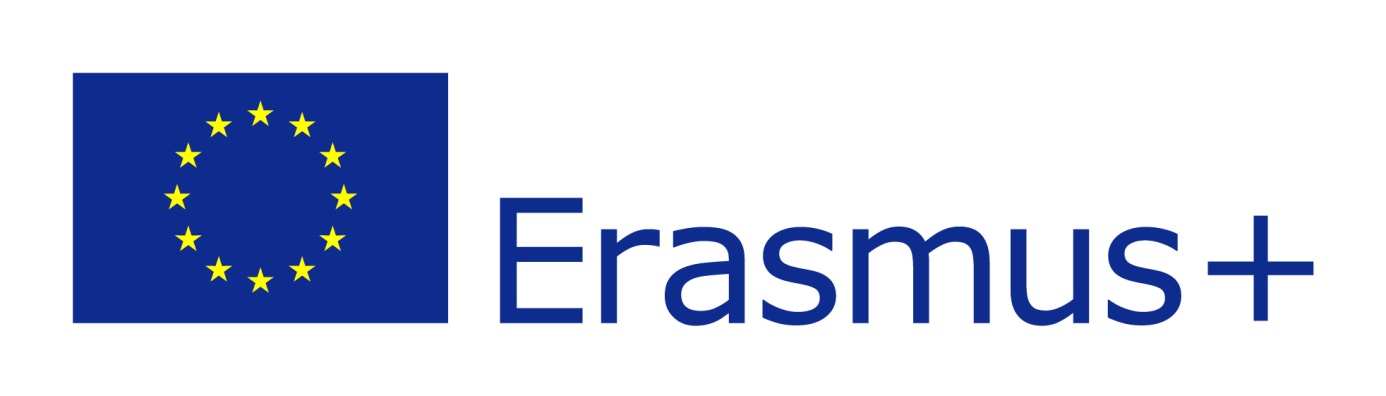 FINAL EXAMS-FOREIGN LANGUAGES
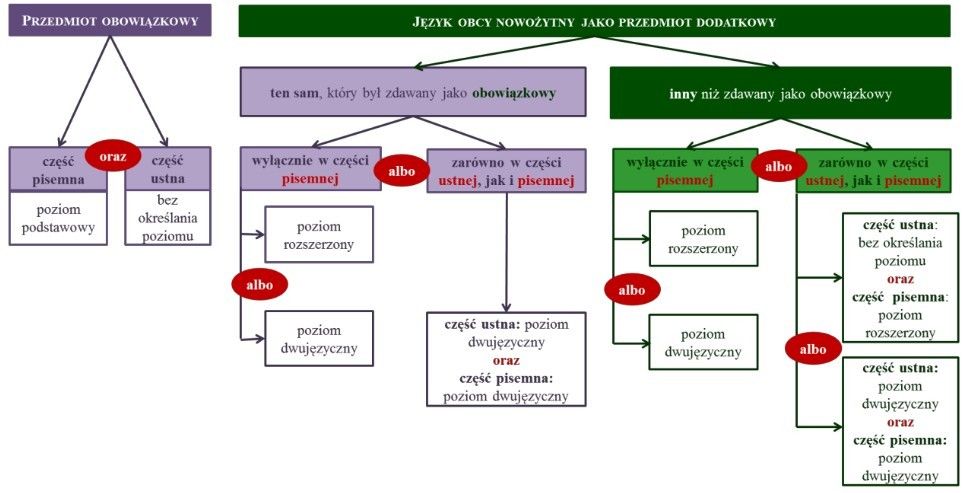 PRZYKŁADOWE ZADANIASCHEMAT ARKUSZA
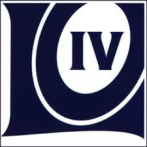 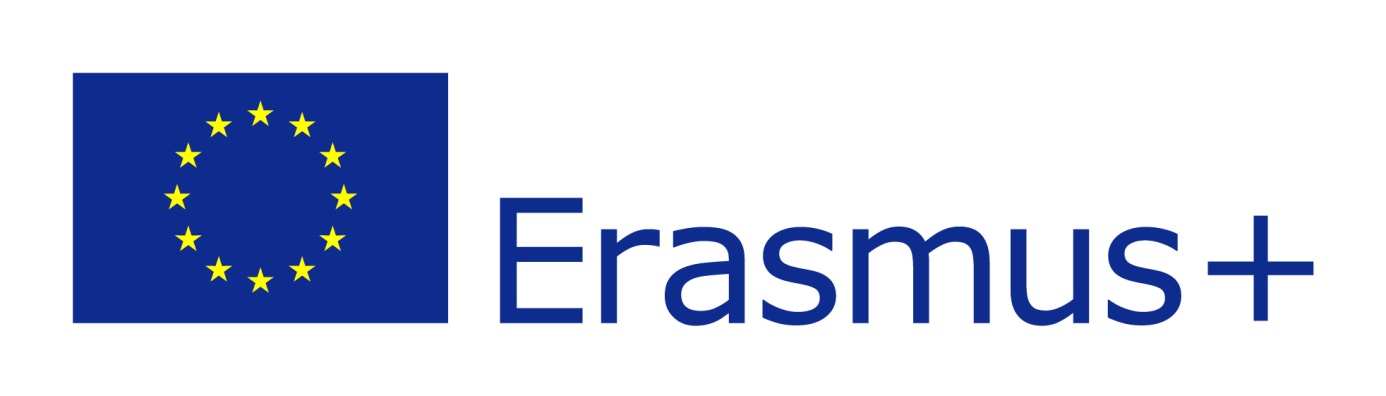 WRITTEN FINAL EXAMS
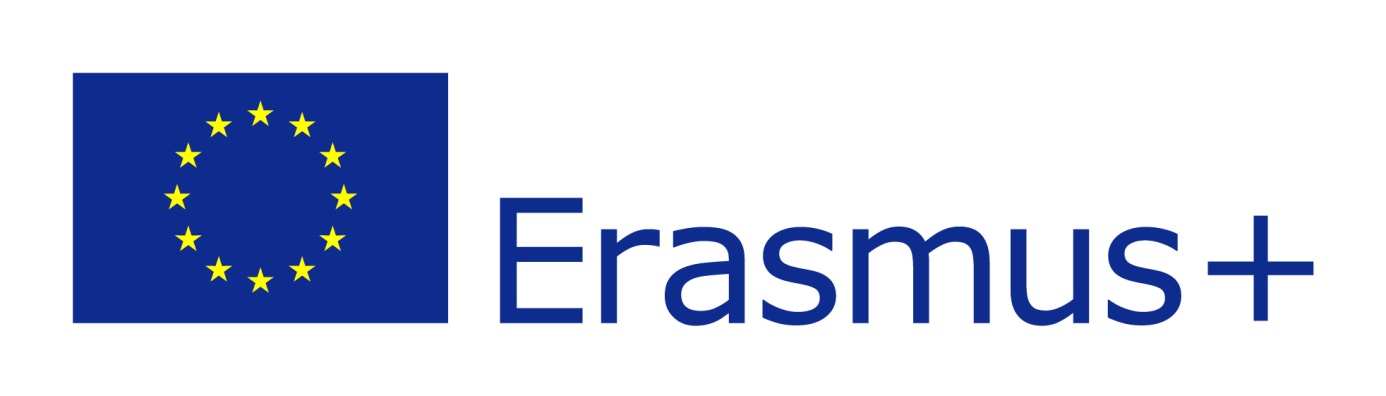 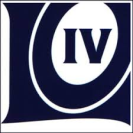 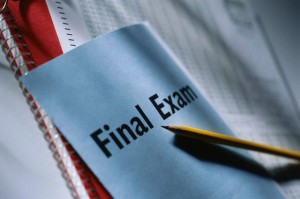 FOREIGN LANGUAGES – BASIC LEVEL
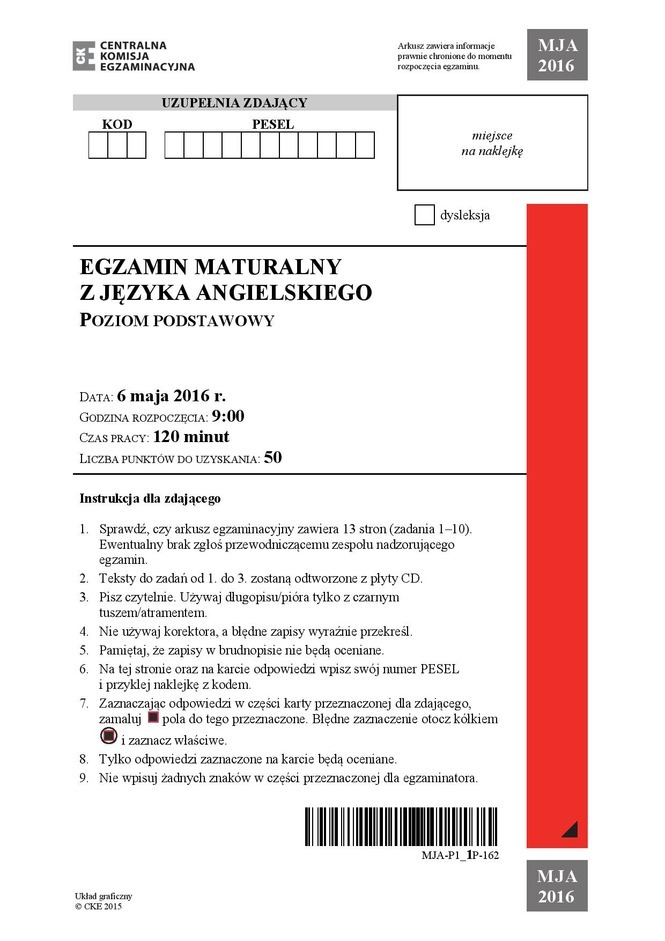 150 MINUTES – 50 POINTS
3 LISTENINGS
3 READINGS
3 TASKS ON COMMUNICATION SKILLS (GRAMMAR AND VOCABULARY)
WRITING: BLOG, E-MAIL, NOTE
 80-130 WORDS
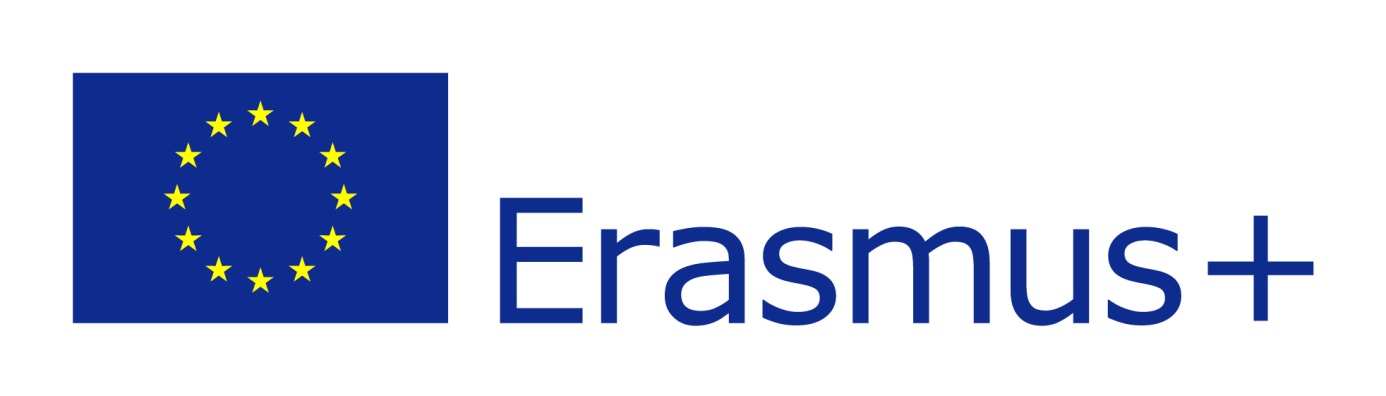 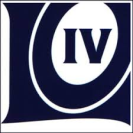 FOREIGN LANGUAGES- EXTENDED LEVEL
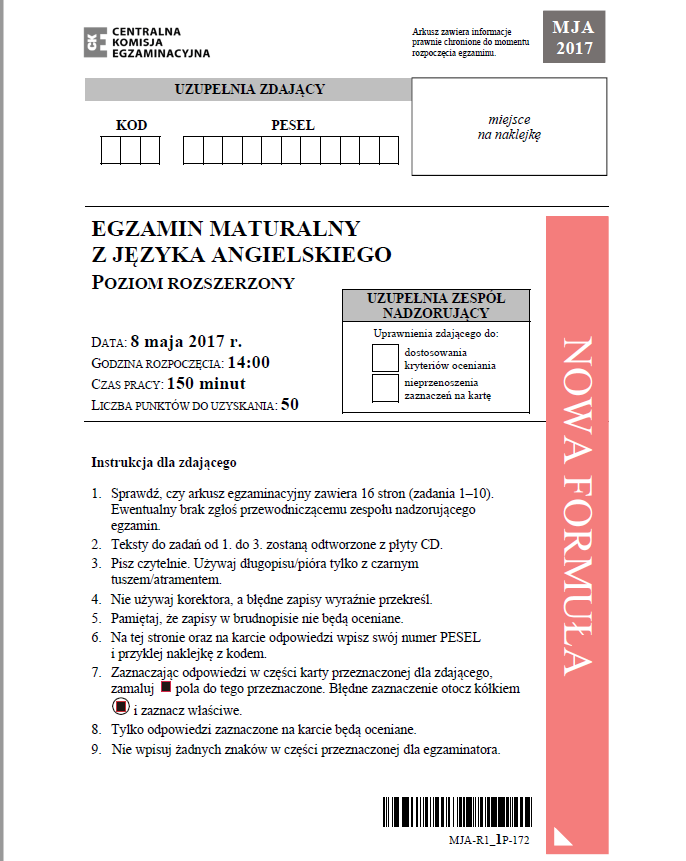 150 MINUTES – 50 POINTS
3 LISTENINGS
3 READINGS
3 TASKS ON COMMUNICATION SKILLS (GRAMMAR AND VOCABULARY)
WRITING:  ARTICLE, ESSAY, FORMAL LETTER
200-250 WORDS
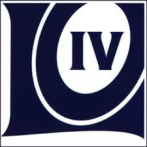 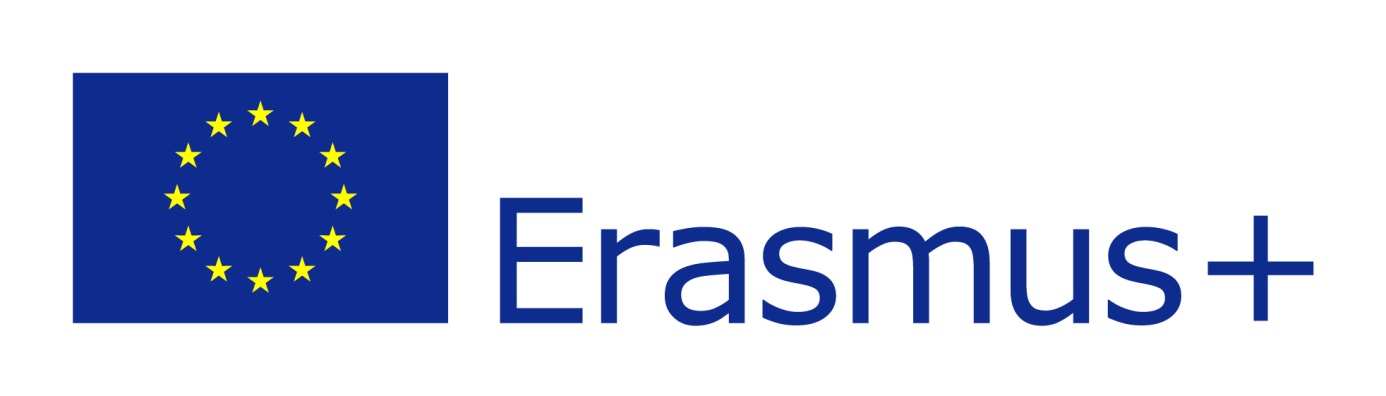 POLISH LANGUAGE- BASIC LEVEL
170 MIN – 70 POINTS
READING COMPREHENSION- TASKS ON CLOSED AND OPEN QUESTIONS (GRAMMAR AND LEXICAL ITEMS)
TEXT SUMMARY – 60-70 WORDS
ESSAY-200-250 WORDS OR INTERPRETATION OF POETRY ON 200-250 WORDS
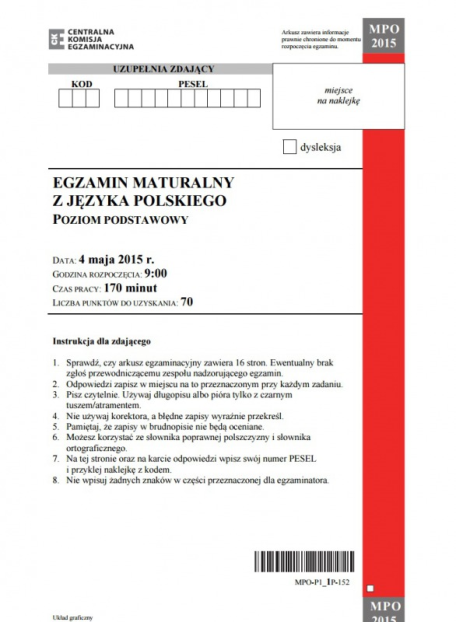 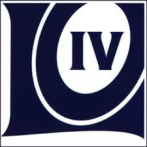 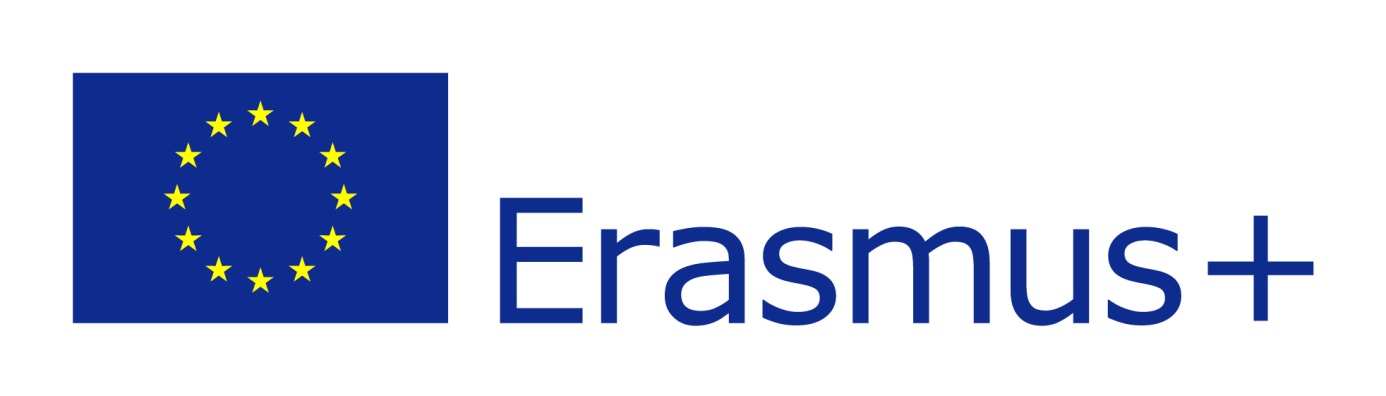 POLISH LANGUAGE- EXTENDED LEVEL
180 MIN – 40 POINTS
ESSAY-MIN 300 WORDS 
ANALYSIS OF A LITERARY TEXT OR INTERPRETATION OF 2 POEMS
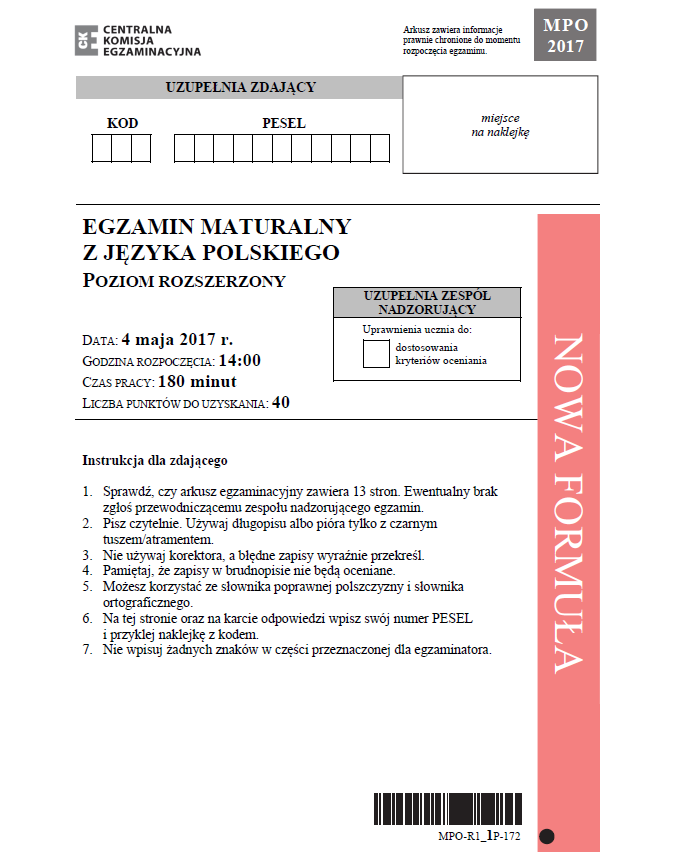 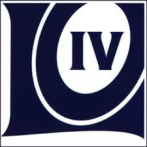 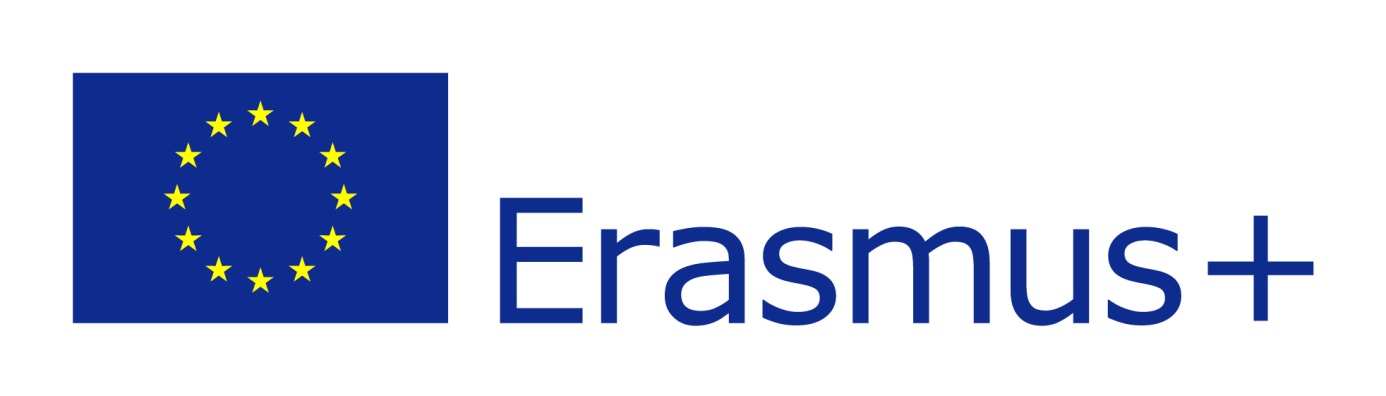 FINAL EXAMS 2017 (A-LEVELS)POLISH, MATHEMATICS, ENGLISH, GERMAN
IV HIGH SCHOOL
AVERAGE RESULTS IN WIELKOPOLSKA REGION
STANINES
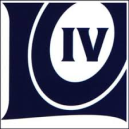 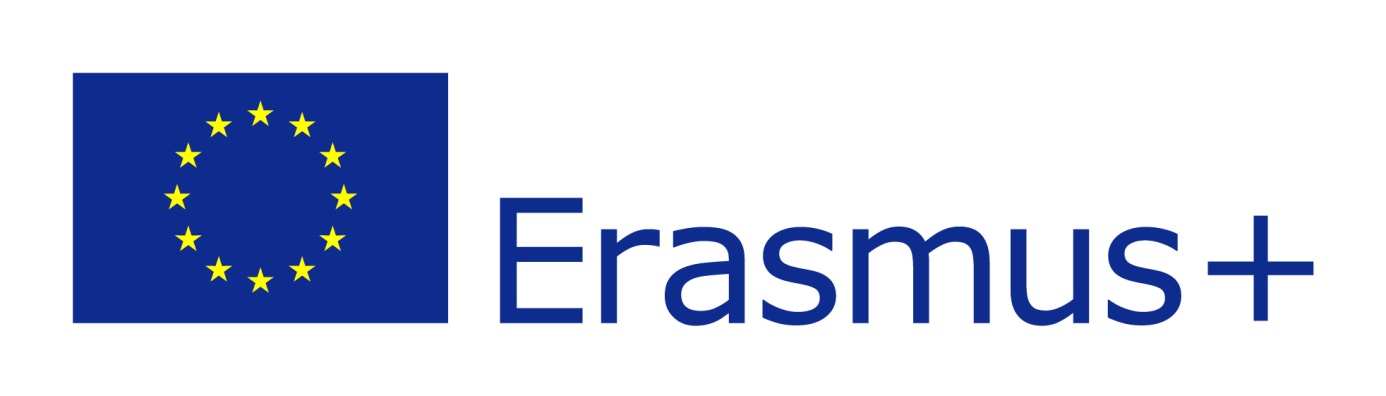 FINAL EXAMSACCORDINGLY: POLISH, MATHEMATICS, ENGLISH, GERMAN, BIOLOGY, CHEMISTRY, PHYSICS, GEOGRAPHY, HISTORY, INFORMATION TECHNOLOGY, SOCIAL AFFAIRS
IV HIGH SCHOOL
AVERAGE RESULTS IN WIELKOPOLSKA REGION
STANINES
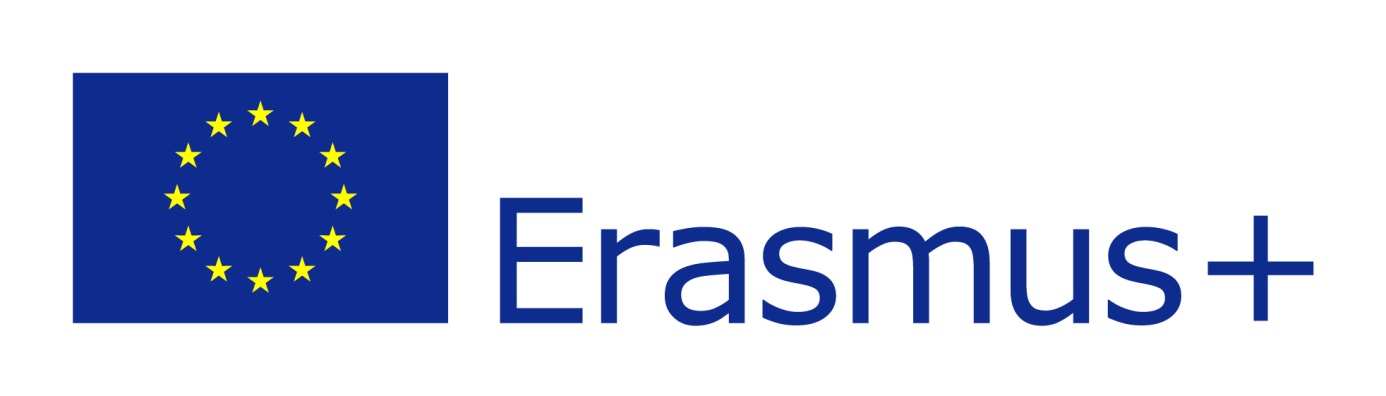 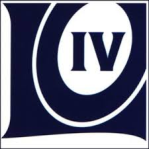 Stanine (STAndard NINE) method of scaling test scores on a nine-point standard scale with a mean of five and a standard deviation of two
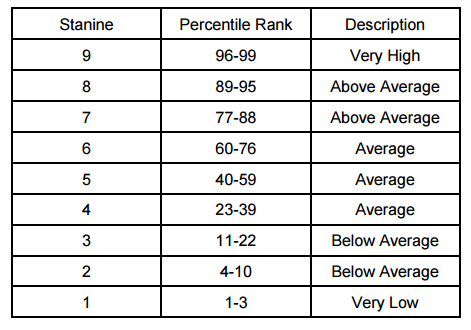 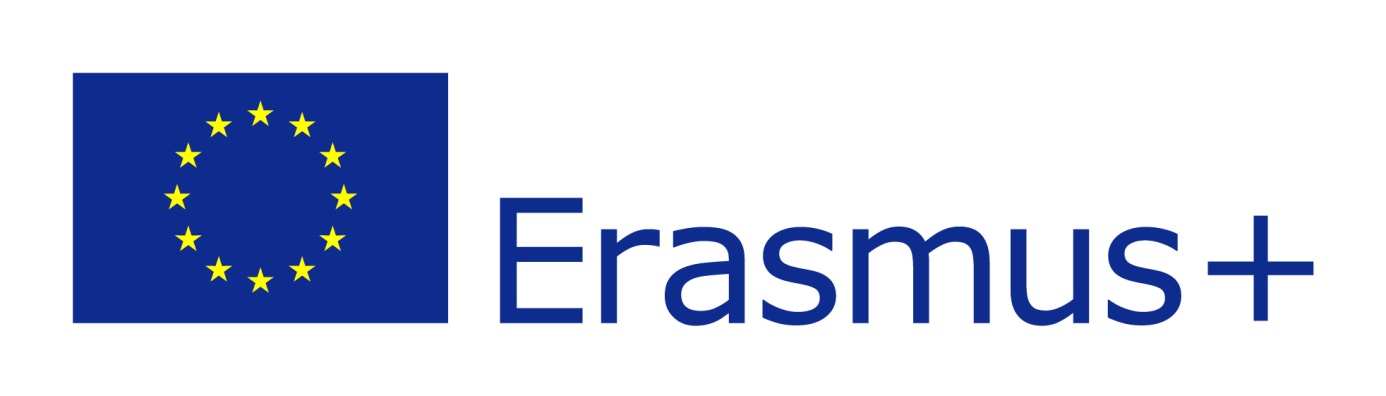 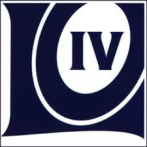 PRESENTATION BY:
ANNA BRODZISZEWSKA
ANNA PIĄTKOWSKA 
ELŻBIETA GORĄCZNIAK

ON THE BASIS OF SOURCE MATERIALS PREPARED BY POLISH AND FOREIGN LANGUAGE TEACHERS IN IV HIGH SCHOOL
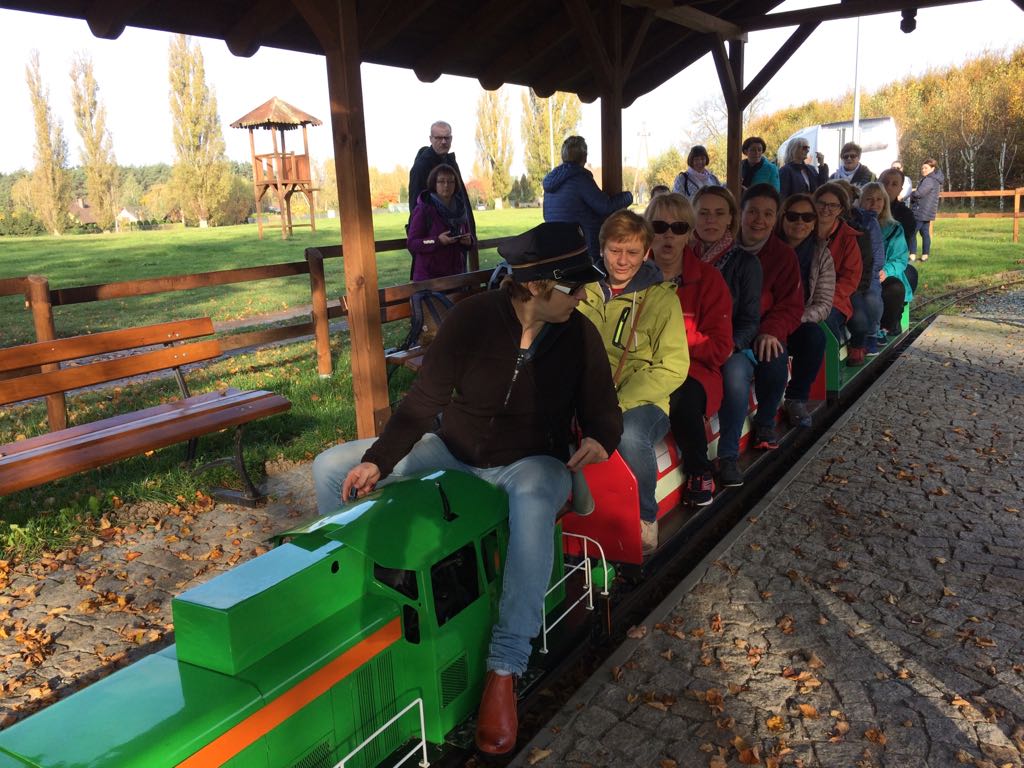 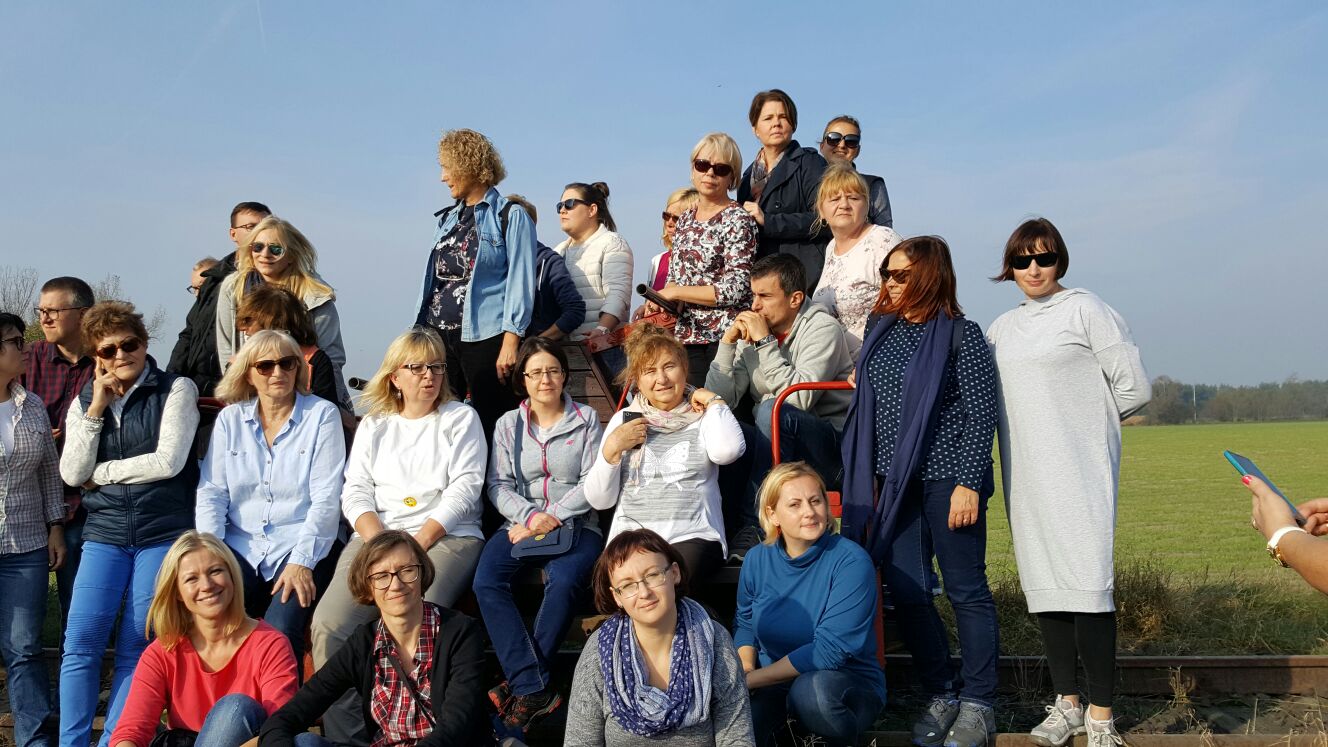